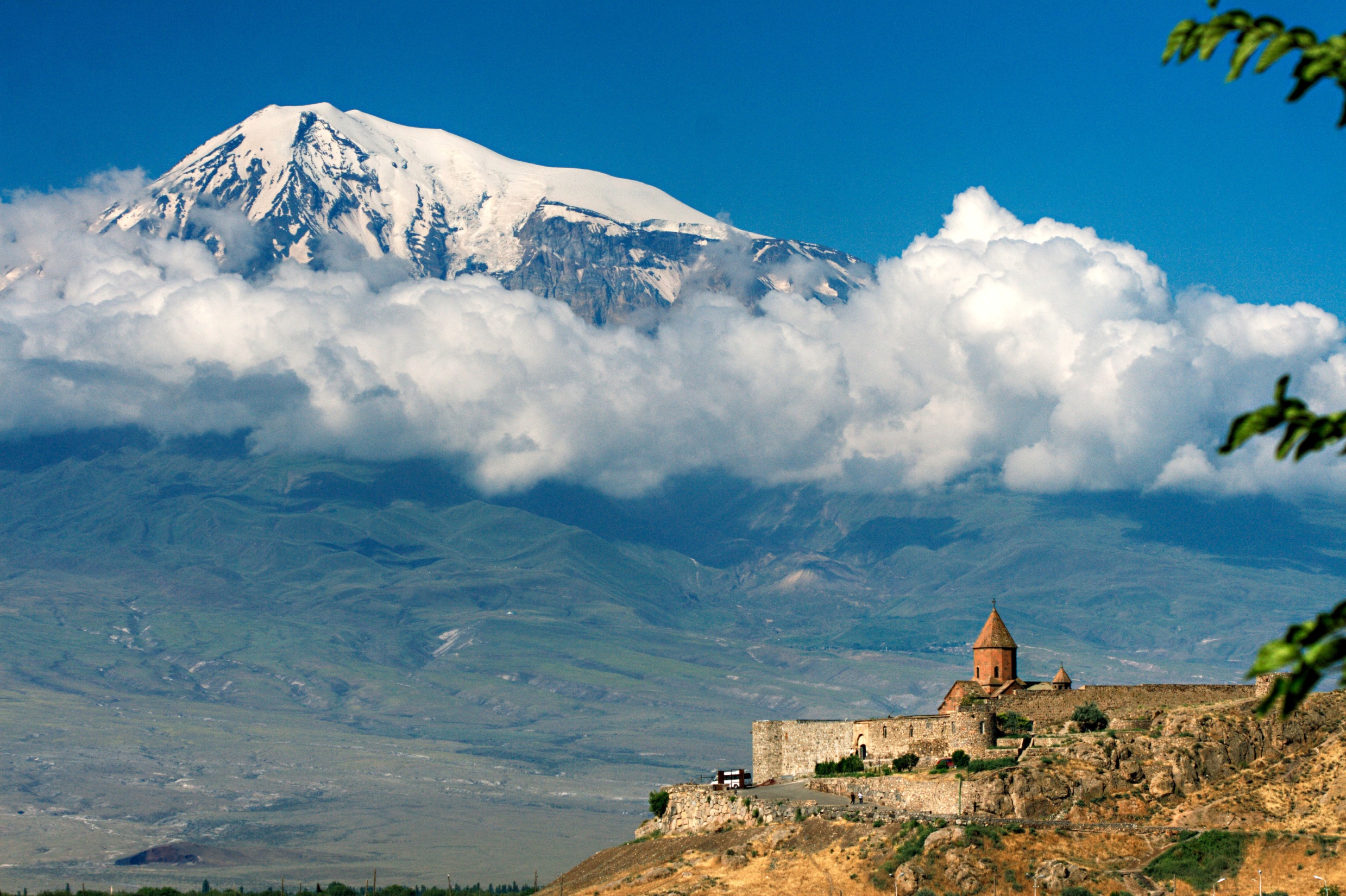 Le CIF				Première année 
Dieu à la rencontre de l’homme
					Révélation
					Christologie
					Anthropologie
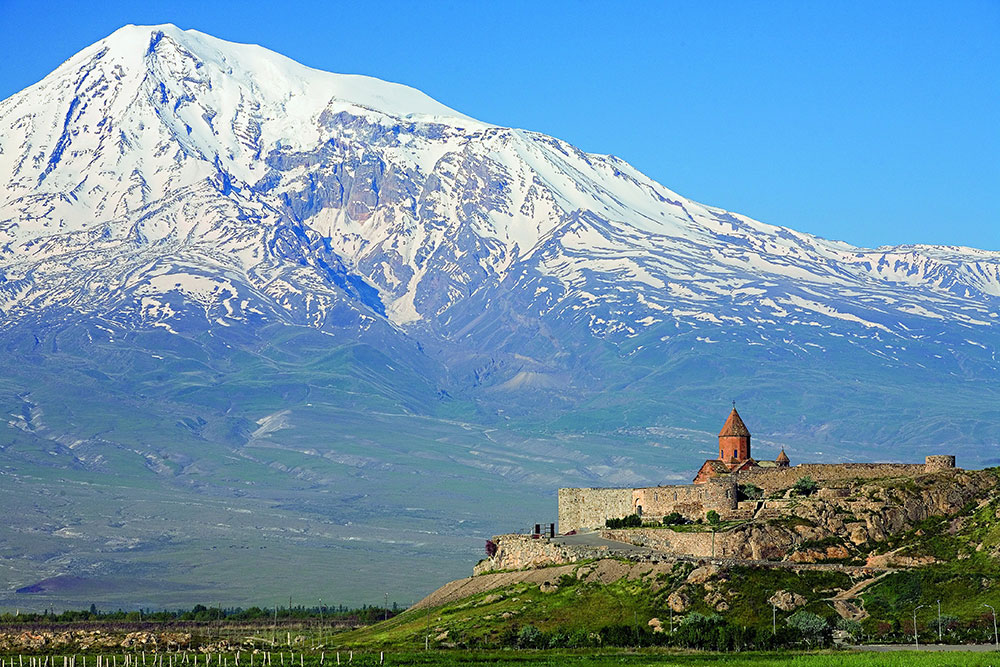 Le CIF				Seconde année        	l’homme à la rencontre de Dieu 
						
					L’Eglise
					Les sacrements
					La morale
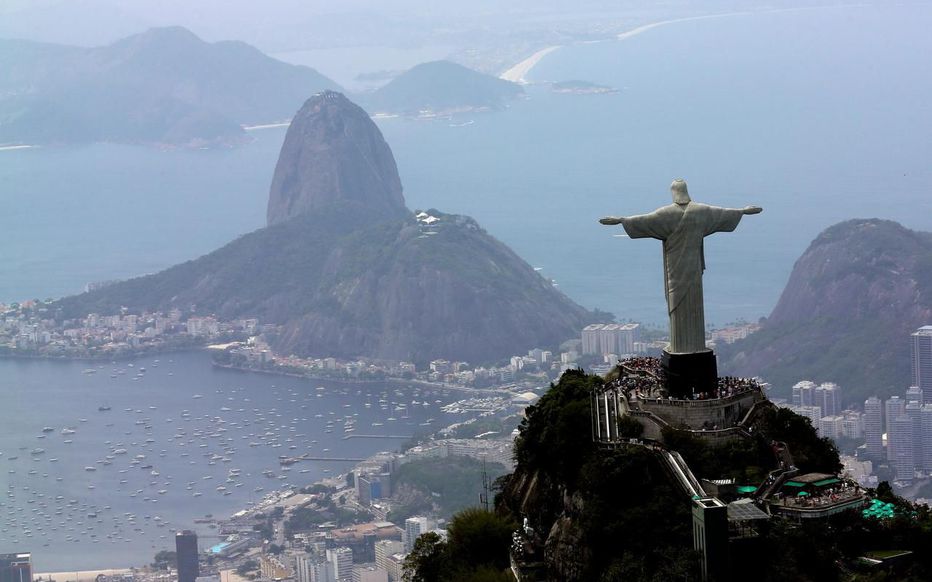 Dieu à la rencontre de l’homme
Jésus-Christ, vrai Dieu, vrai homme
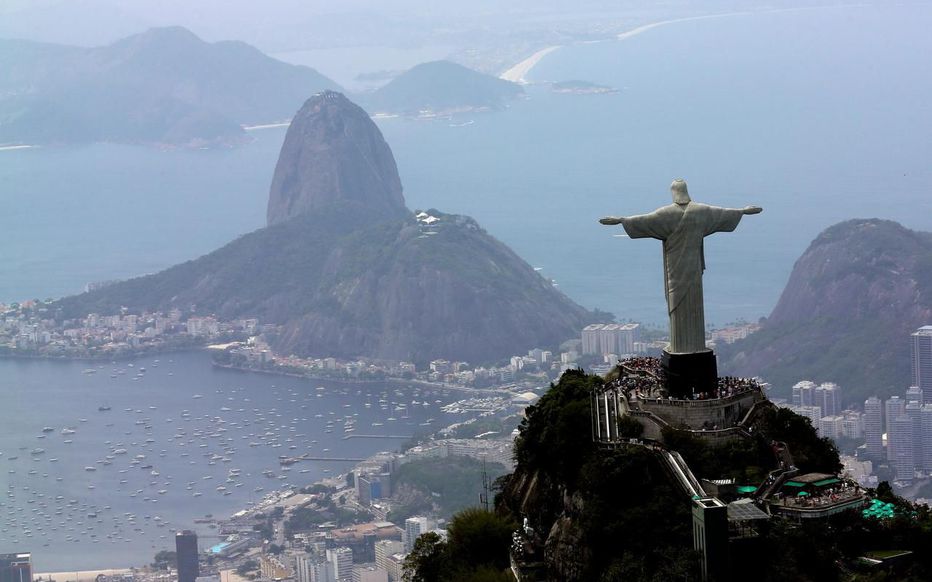 Ch. I – Une ouverture à double clefs.
Ch. II – Historicité
Ch. III – Le Verbe s’est fait chair
Ch. IV – Les querelles christologiques des premiers siècles
Ch. V – Le sacrifice de la Croix
Ch. VI – Sauveur
Ch. VII – Le Notre Père
Ch. I
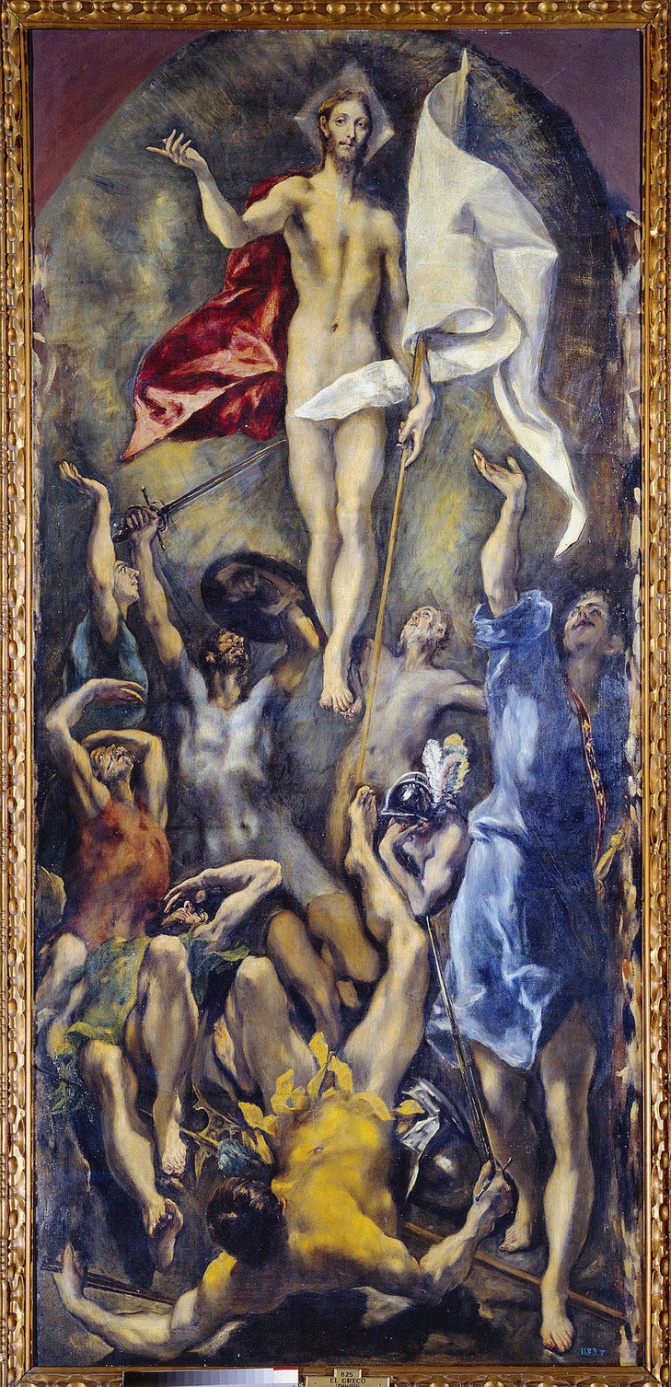 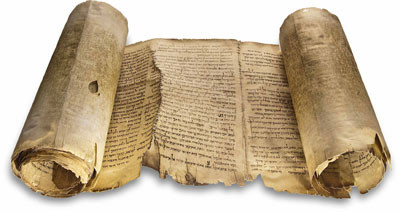 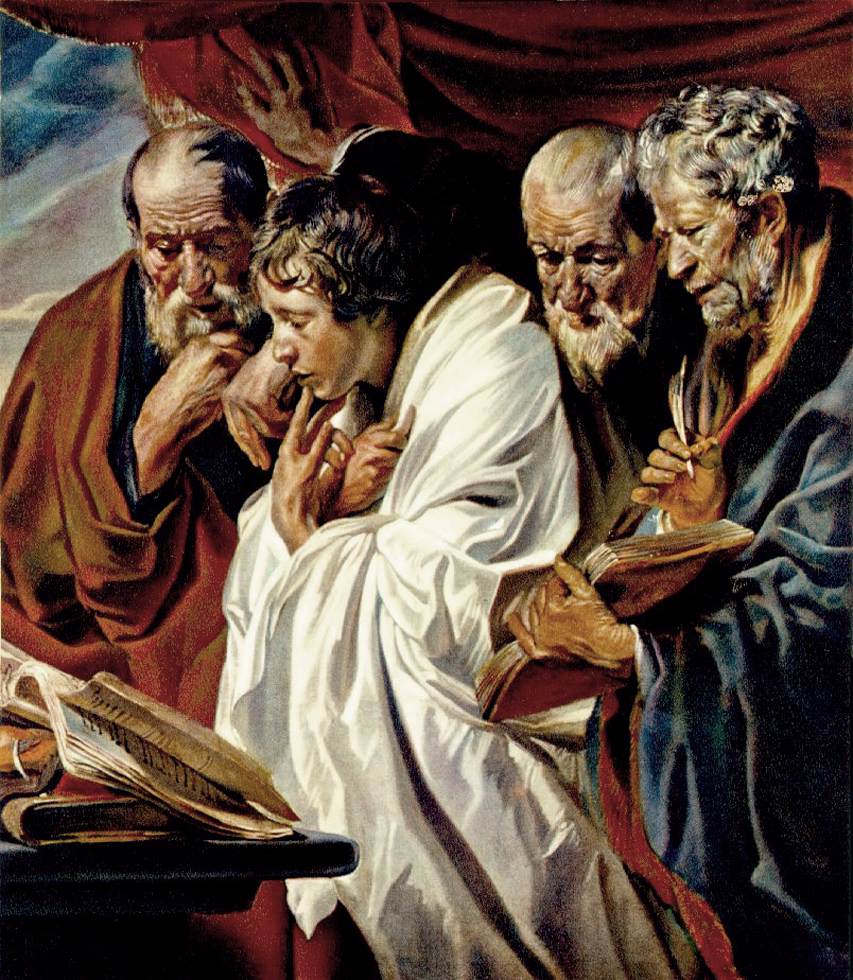 Ch. II
Historicité
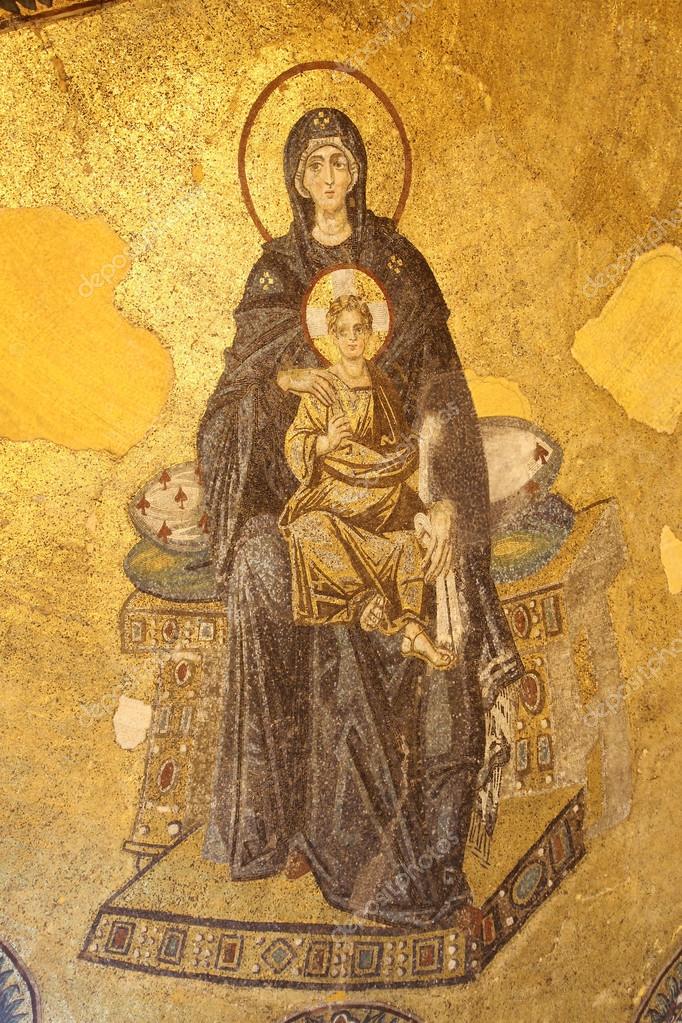 Ch. III 
Le Verbe s’est fait chair
Ch. IV    Les querelles christologiques des premiers siècles
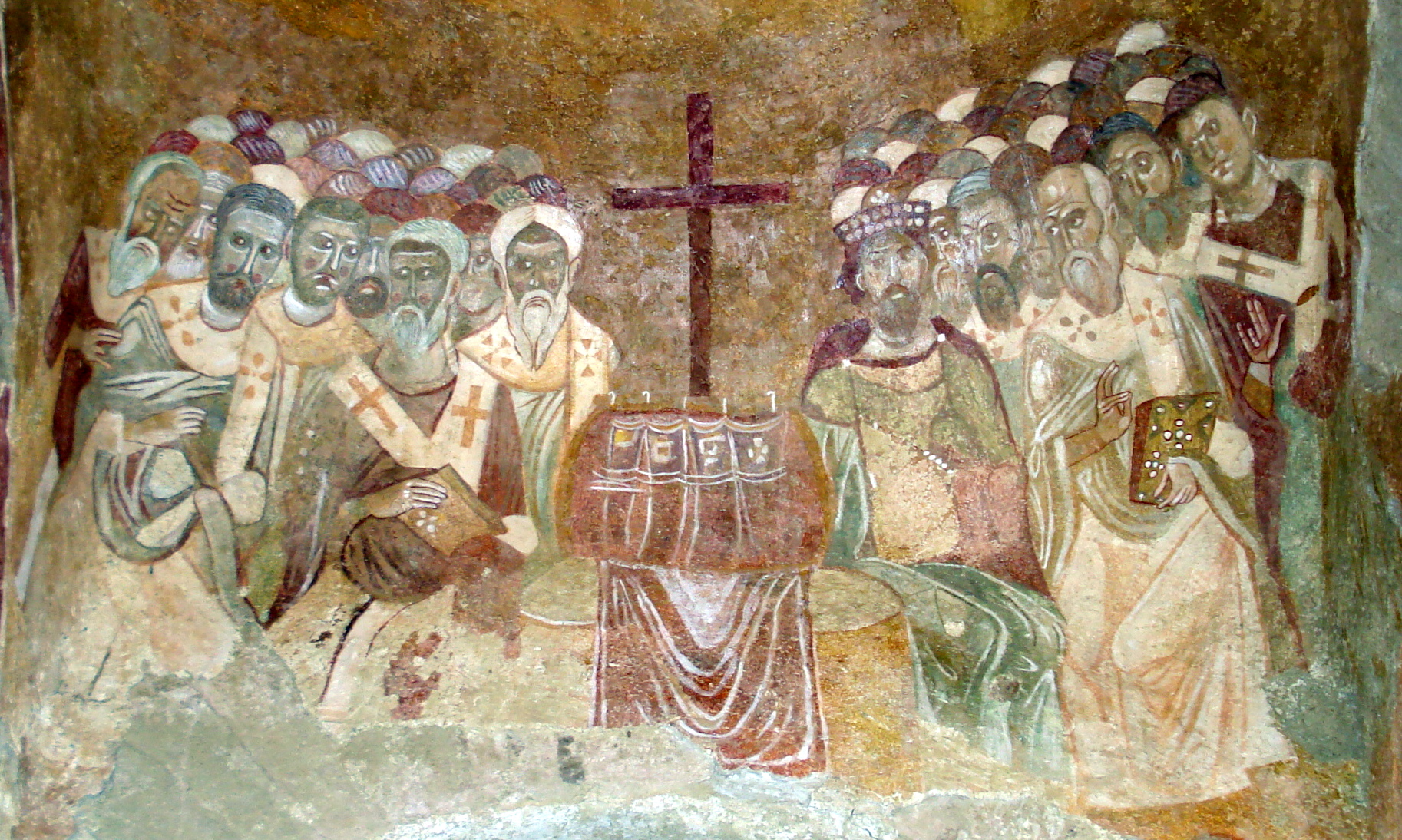 Ch. V          le sacrifice de la Croix
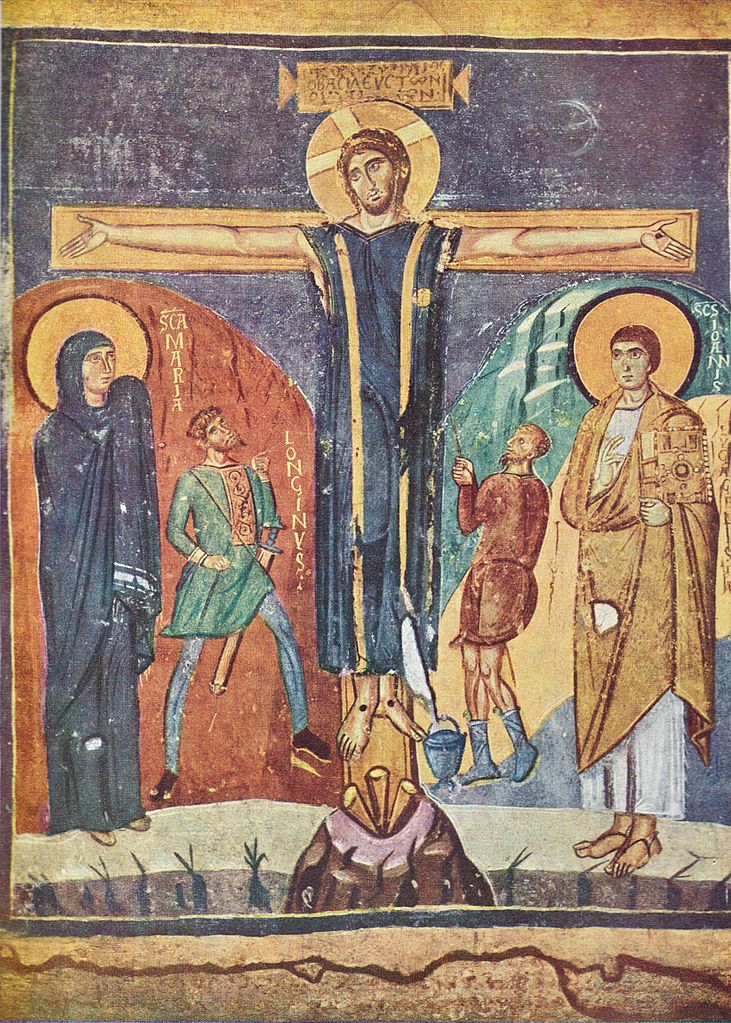 Ch. VI 		Sauveur
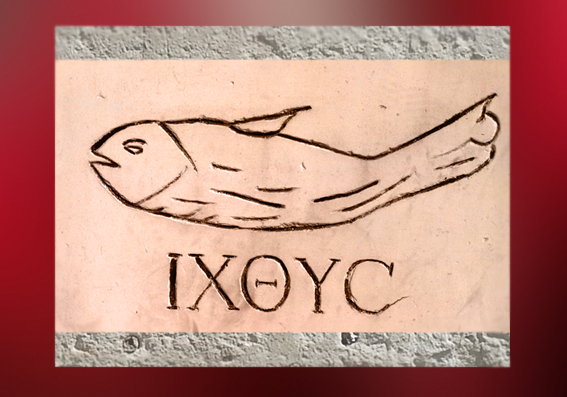 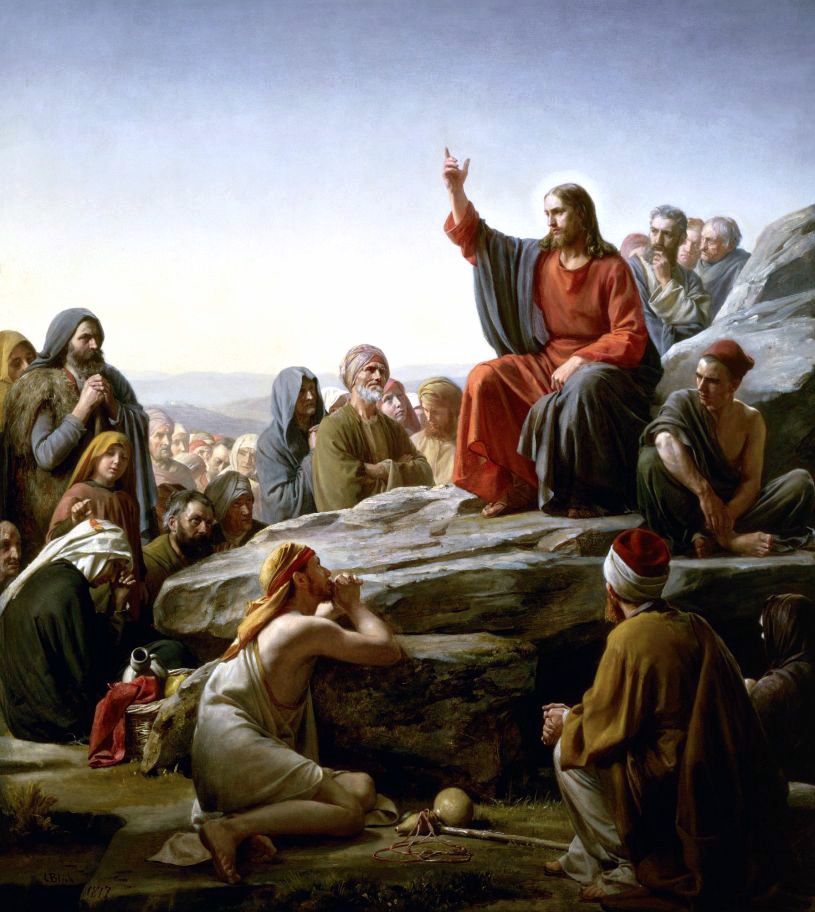 Ch.VII -  Le Notre Père
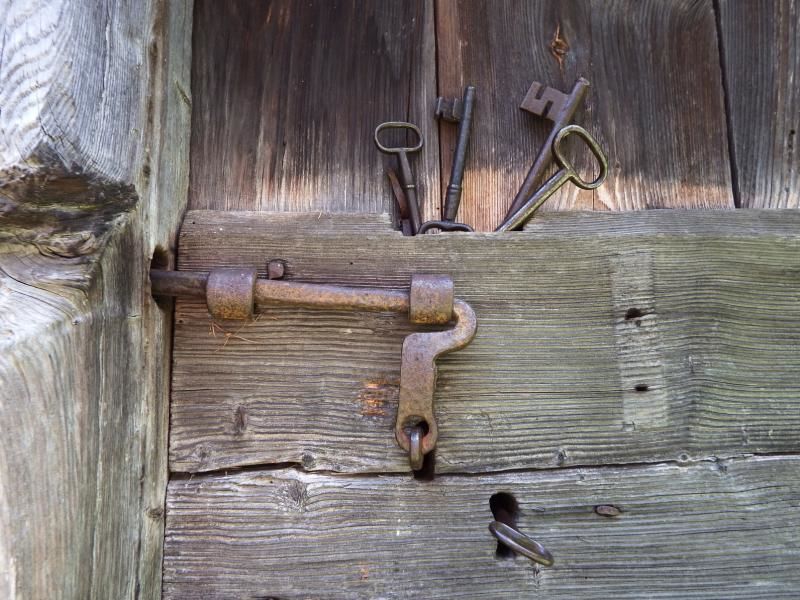 Ouverture

 
à double clefs
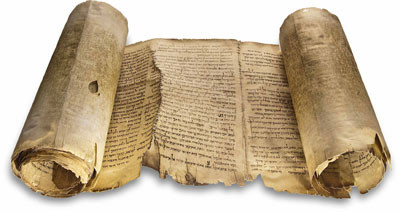 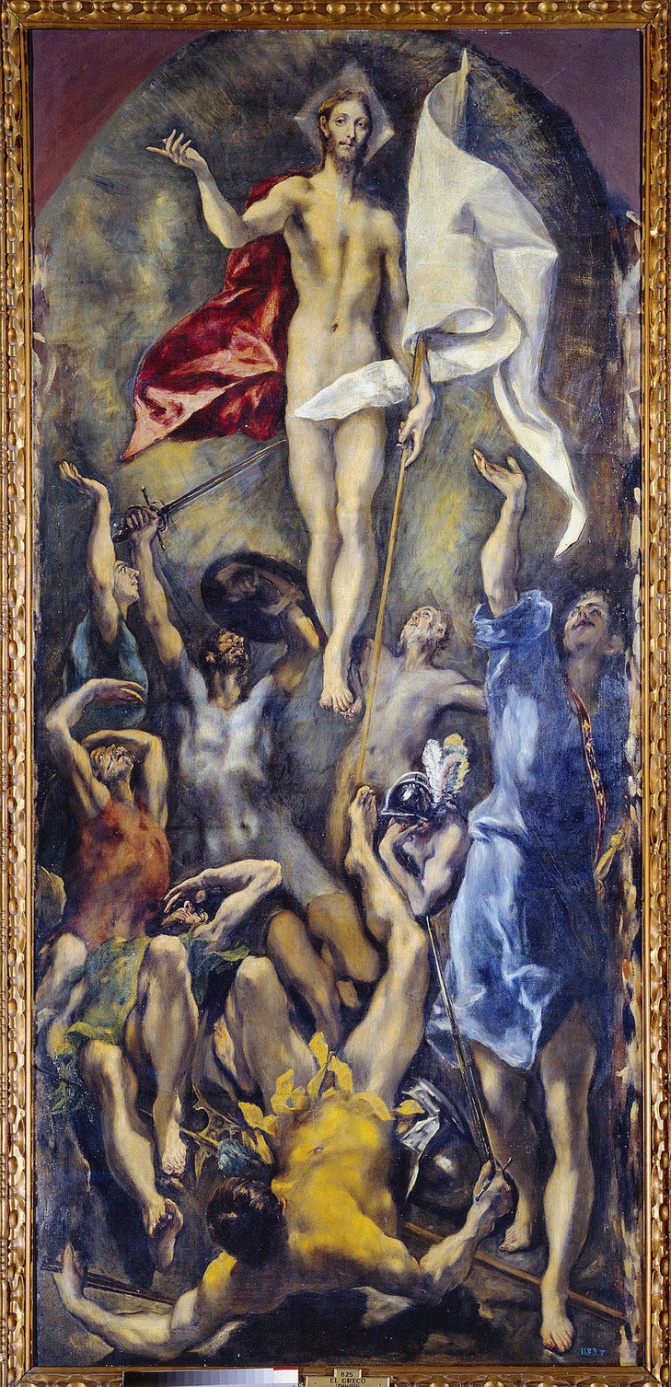 Nous cherchons à comprendre, à connaître
- Première clef : l’accomplissement des Écritures
 Lorsque les temps furent accomplis
 Seconde clef : La Résurrection à la source
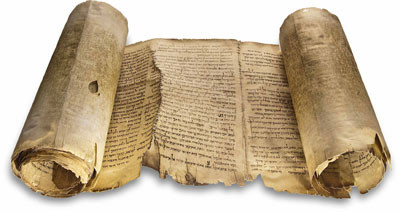 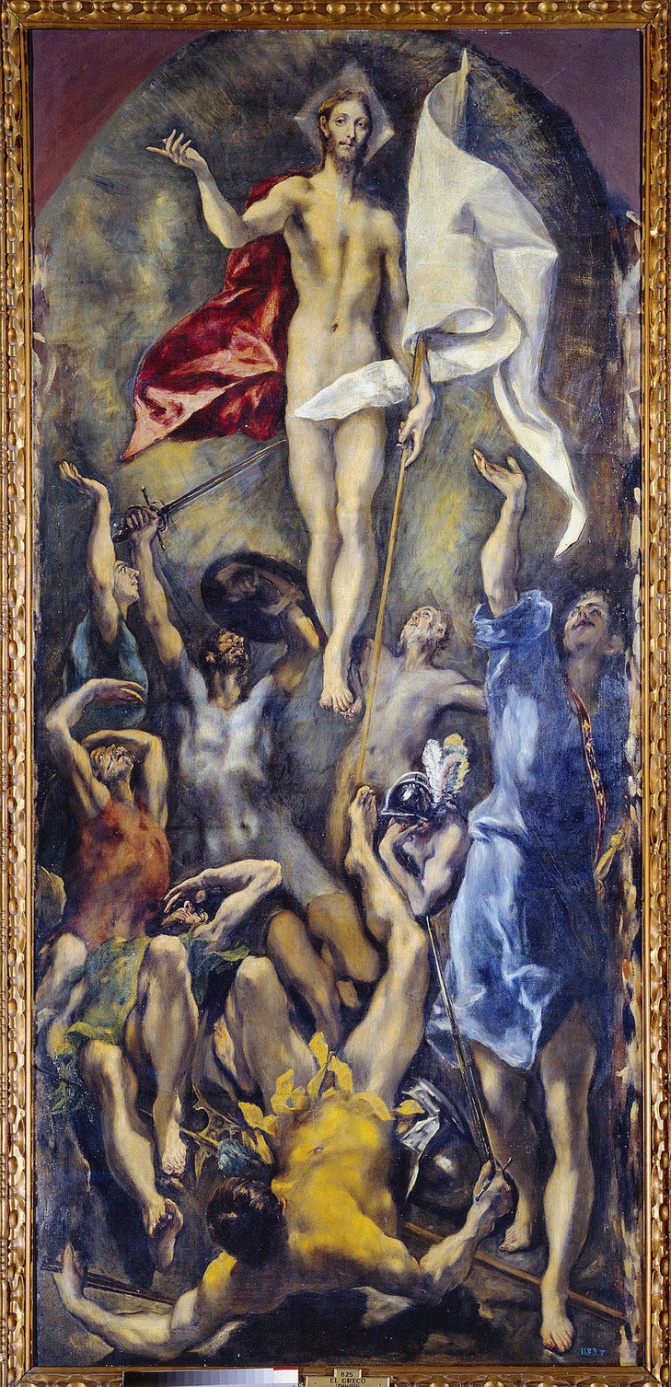 Nous cherchons à comprendre, à connaître
	L’énigmatique Jésus
	c’est Dieu qui, le premier nous cherche
	insaisissable
 Première clef : l’accomplissement des Écritures
 Lorsque les temps furent accomplis
 Seconde clef : La Résurrection à la source
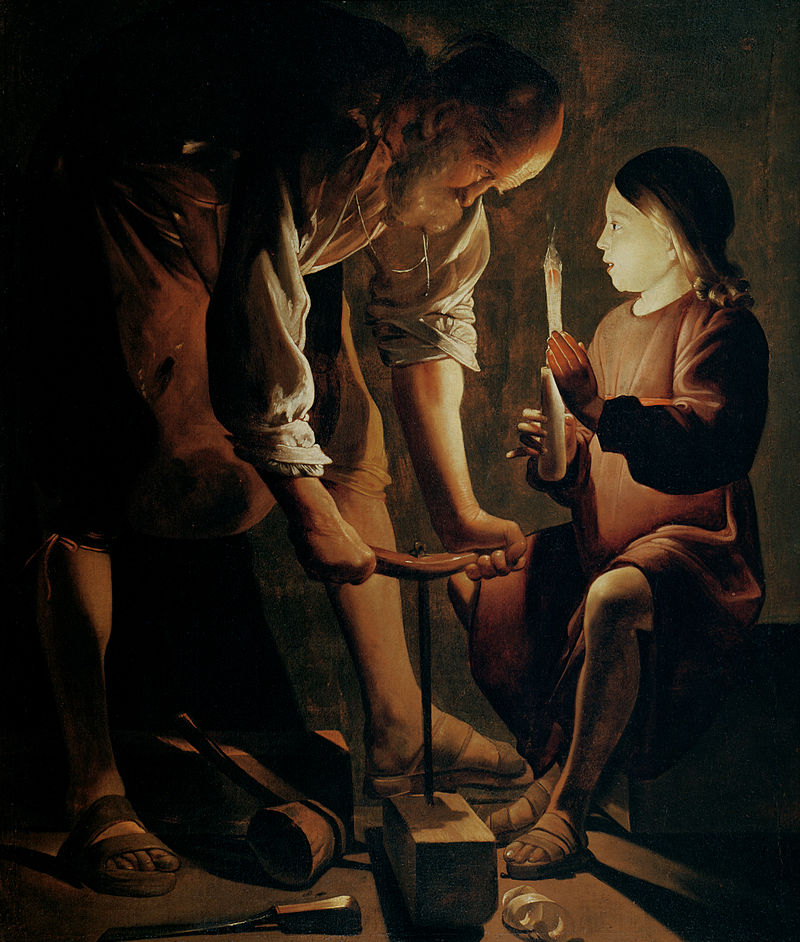 Georges de La Tour, 
1640, Louvre
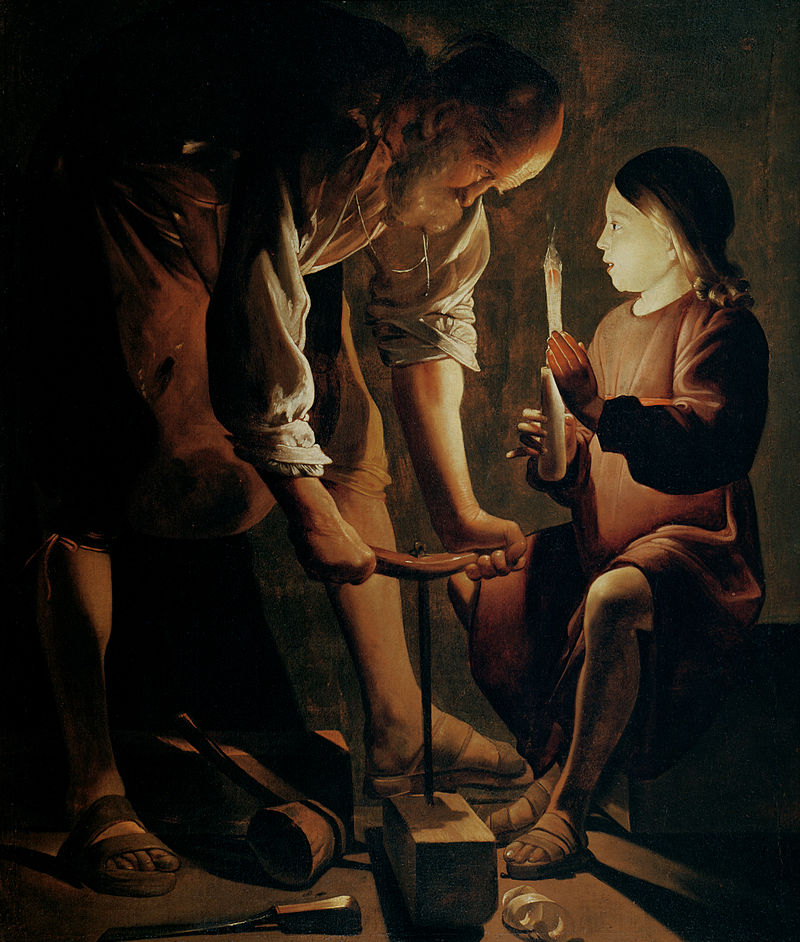 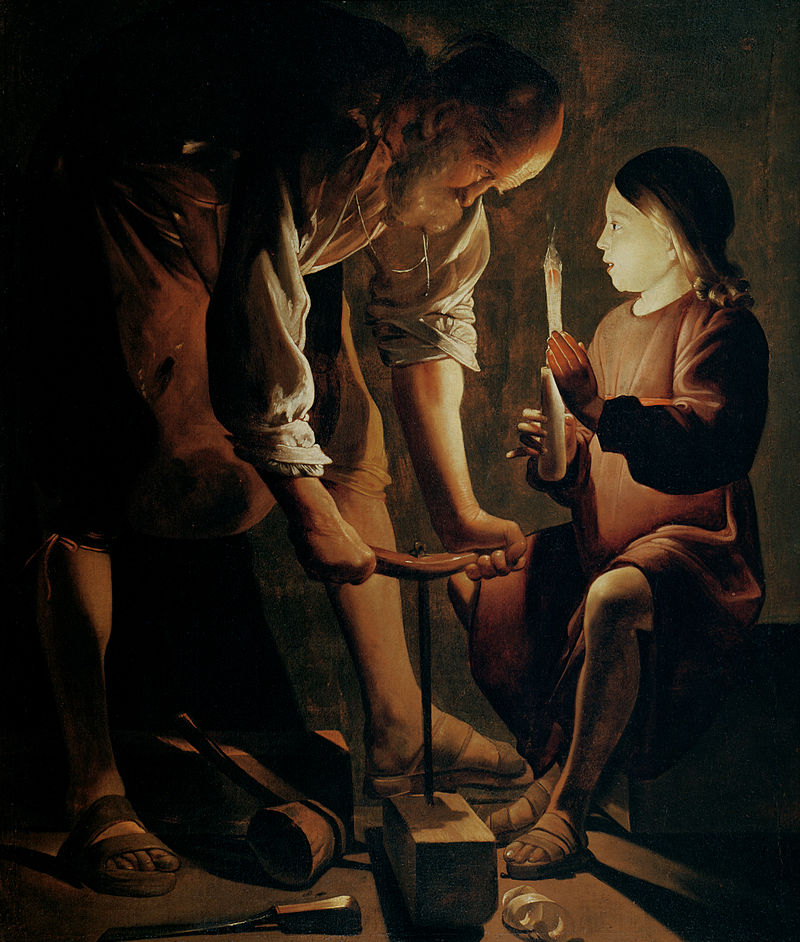 1753
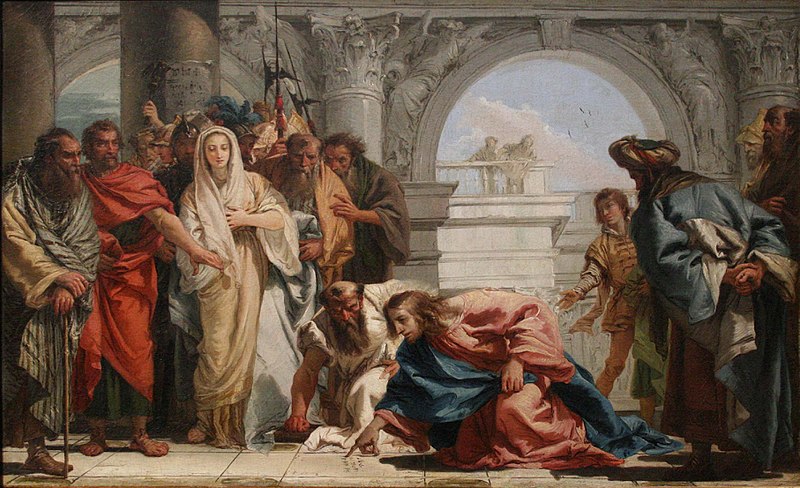 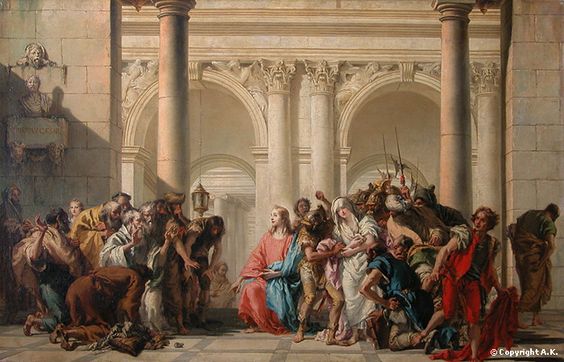 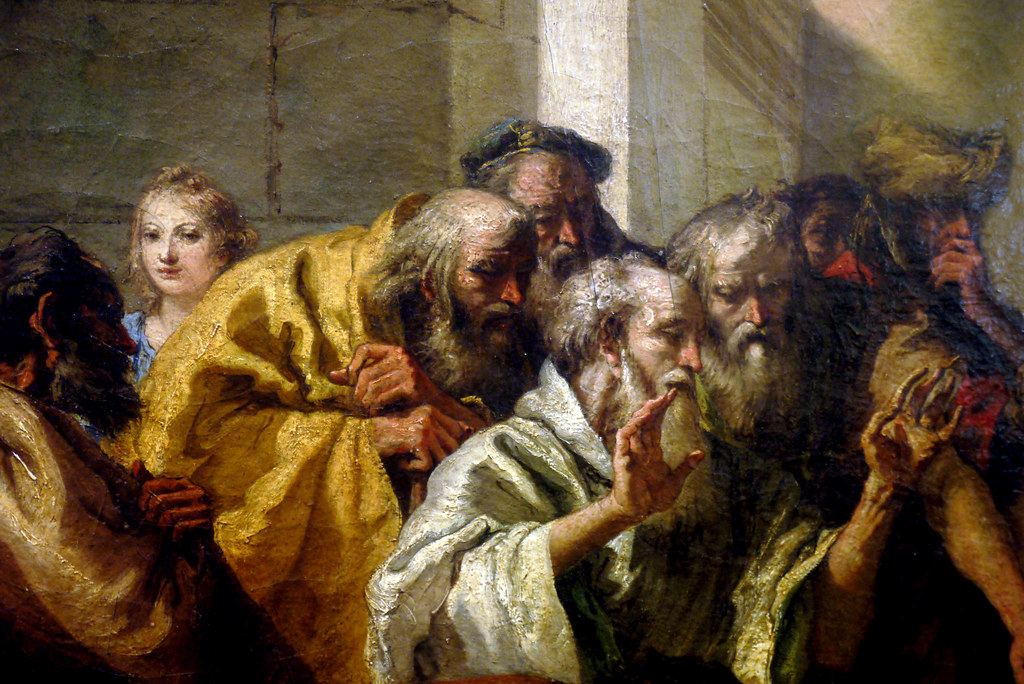 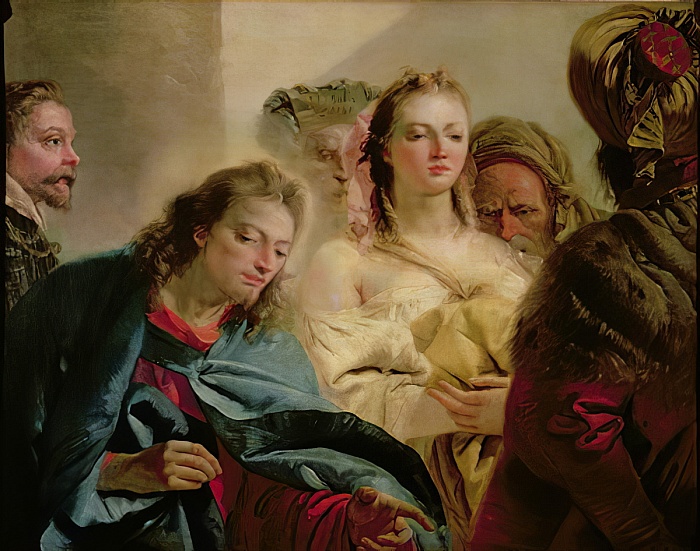 1751
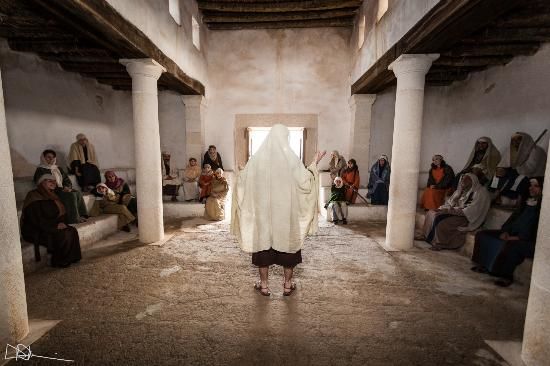 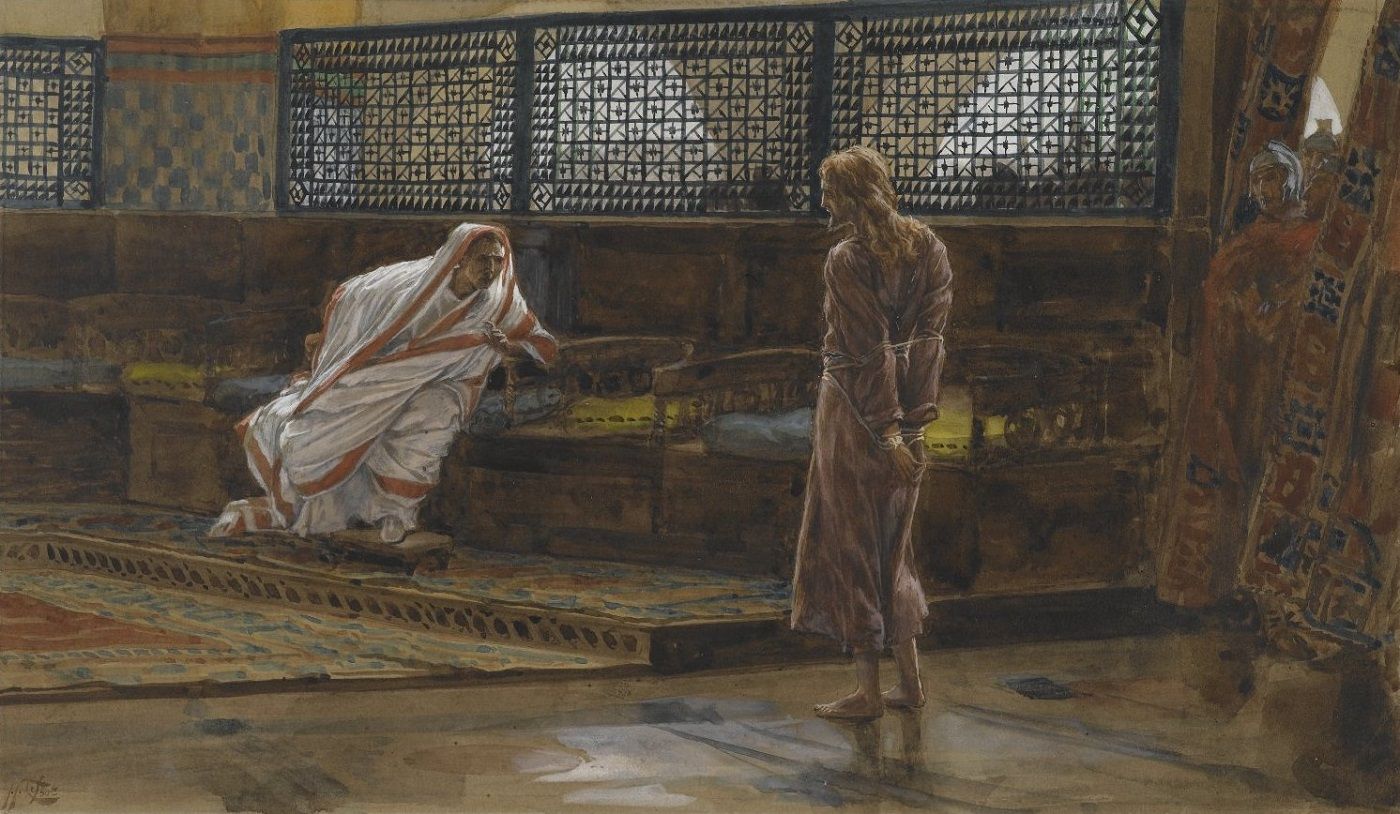 James Tissot, 1894
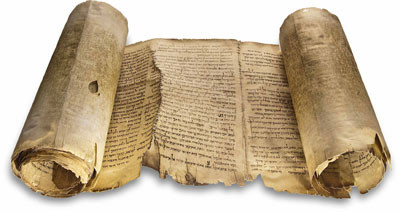 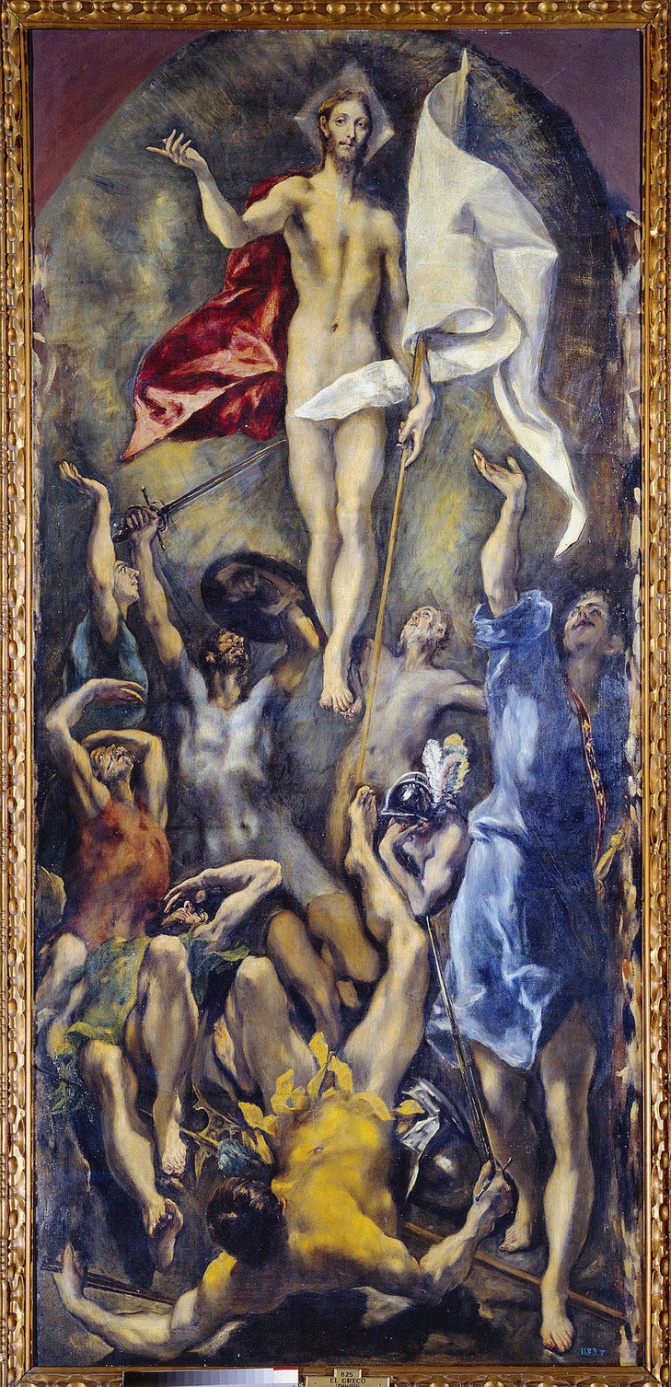 Nous cherchons à comprendre, à connaître
	L’énigmatique Jésus
	c’est Dieu qui, le premier nous cherche
	insaisissable
 Première clef : l’accomplissement des Écritures
 Lorsque les temps furent accomplis
 Seconde clef : La Résurrection à la source
Dieu en quête de l’homme
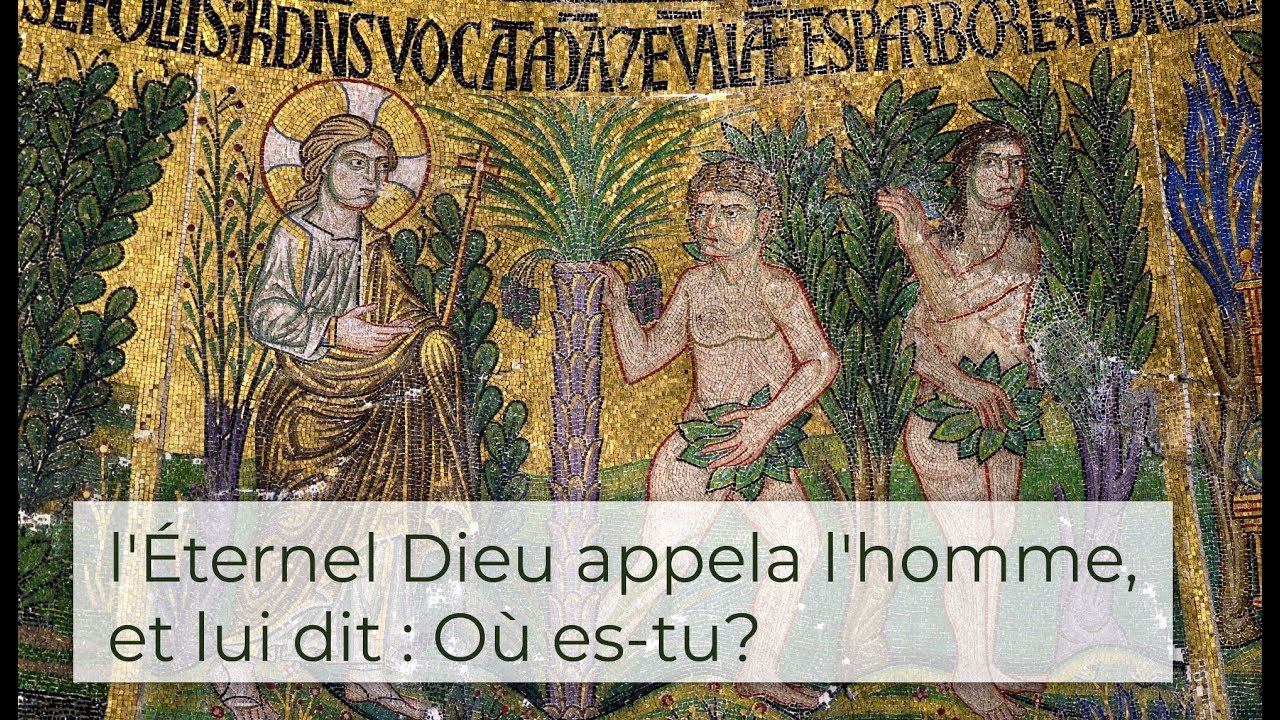 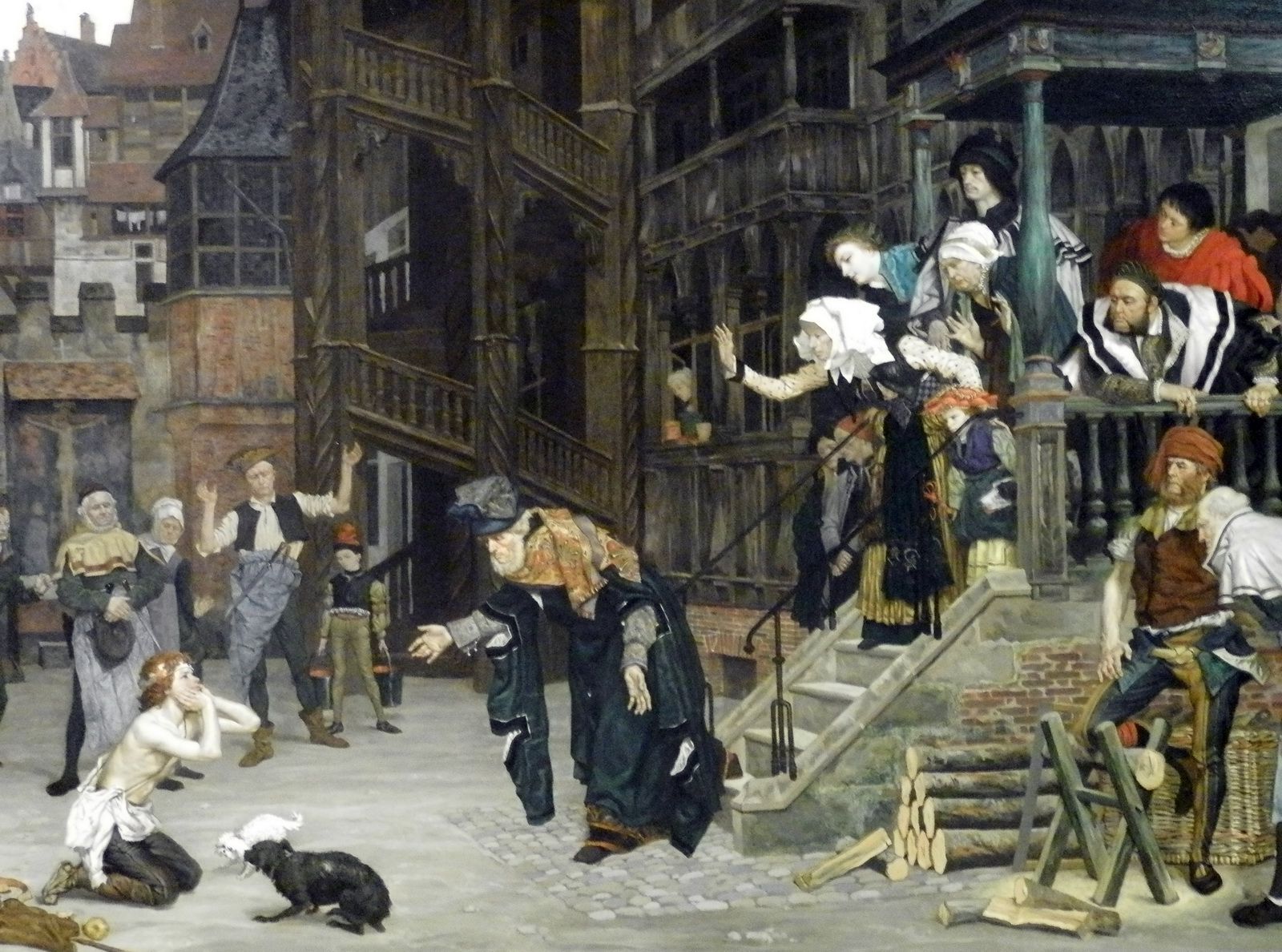 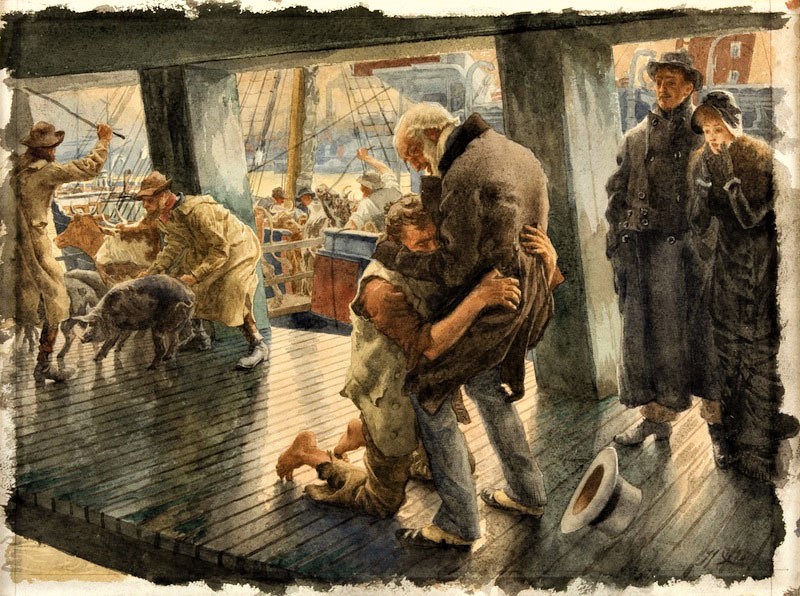 Le retour du fils prodigue, Tissot, Nantes
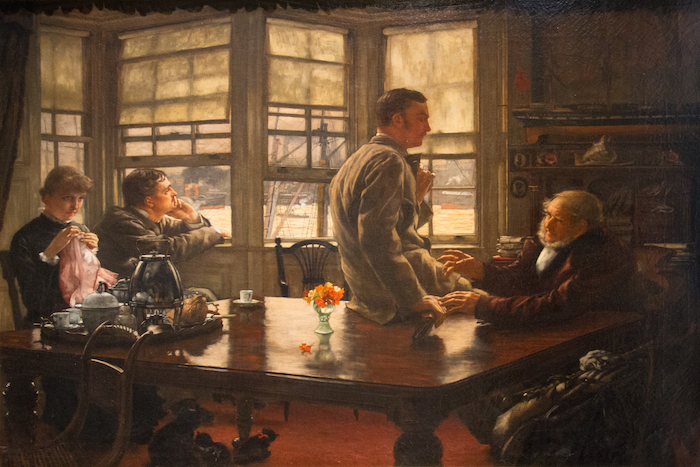 1880
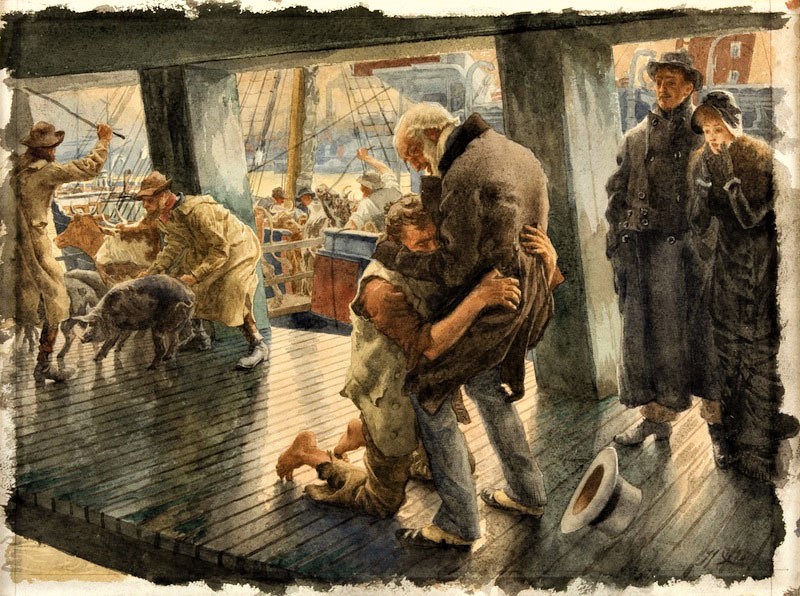 Le retour du fils prodigue, Tissot, Nantes
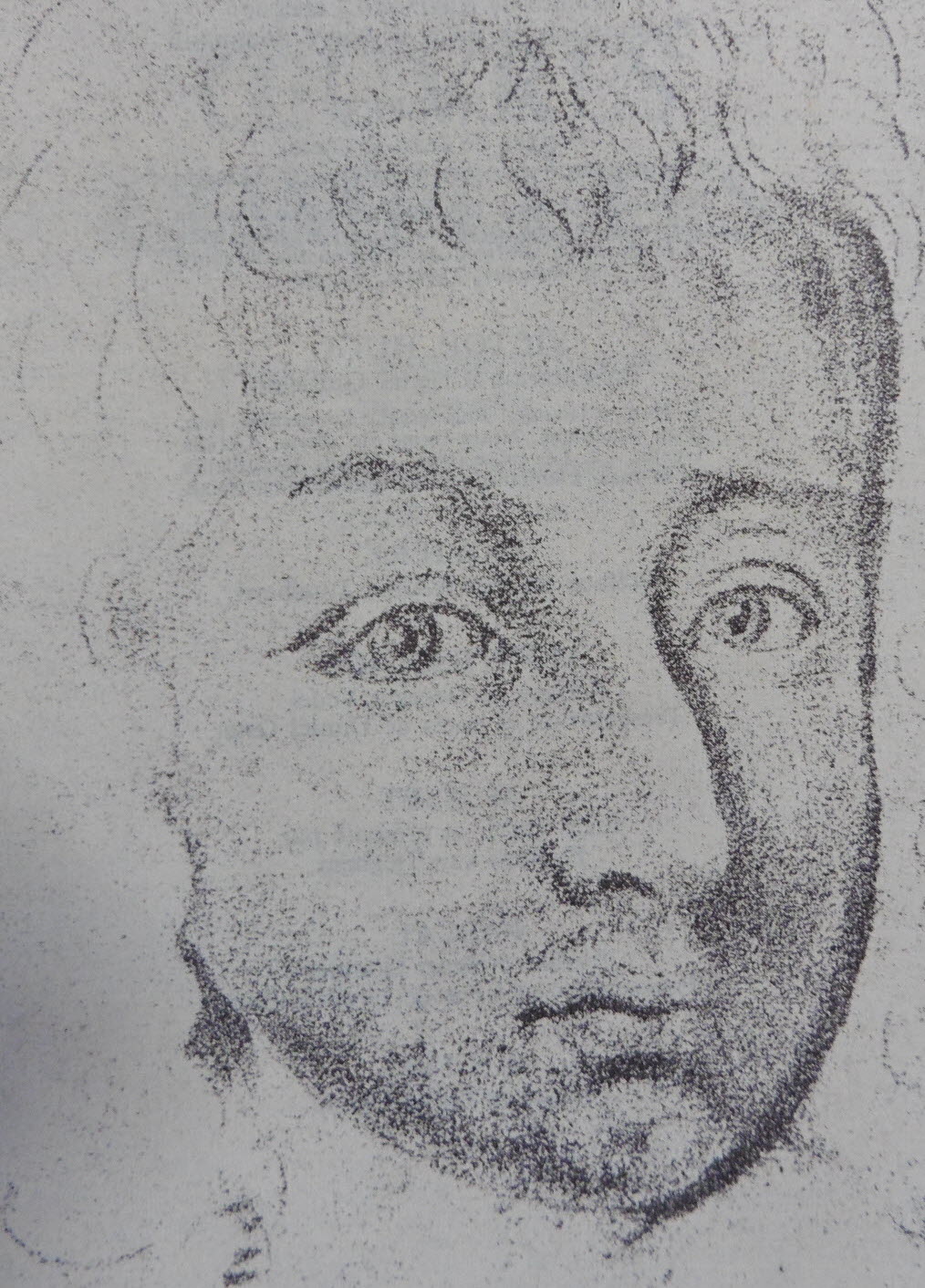 Tu ne me chercherais pas si tu ne m’avais déjà trouvé!
Blaise Pascal, 1623-1662
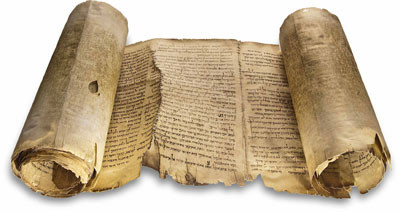 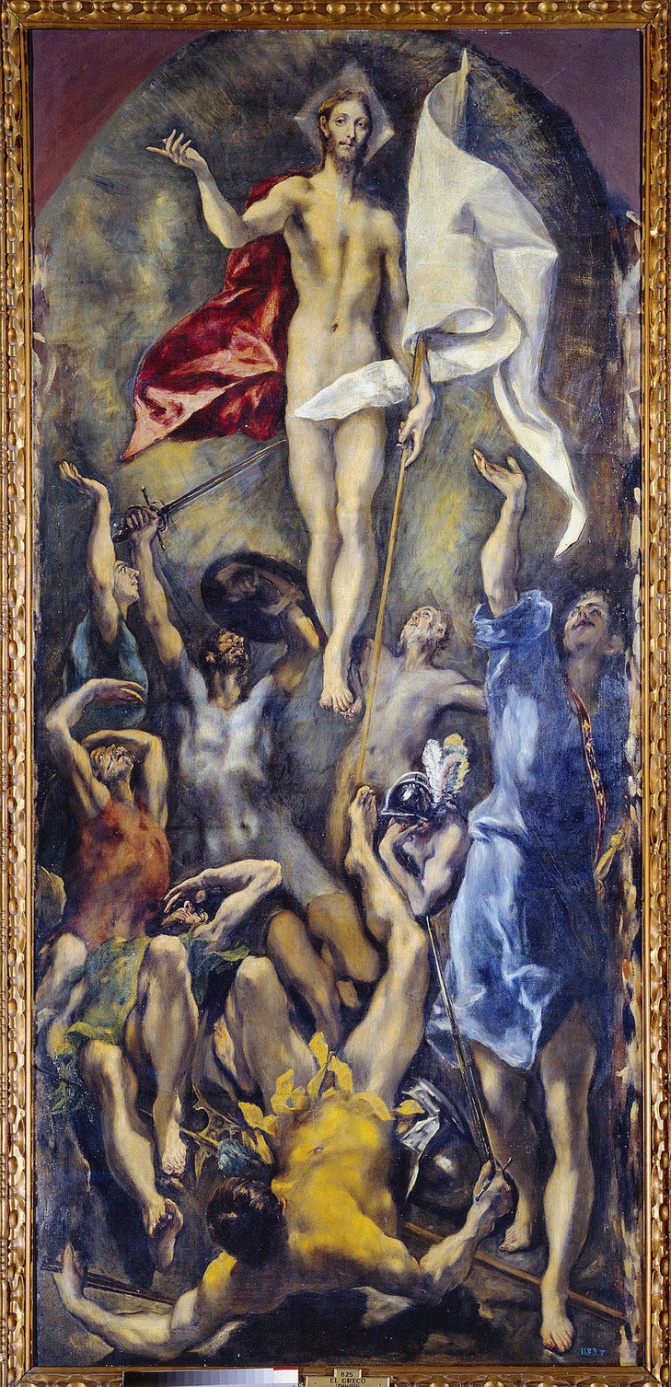 Nous cherchons à comprendre, à connaître
	L’énigmatique Jésus
	c’est Dieu qui, le premier nous cherche
	insaisissable
 Première clef : l’accomplissement des Écritures
 Lorsque les temps furent accomplis
 Seconde clef : La Résurrection à la source
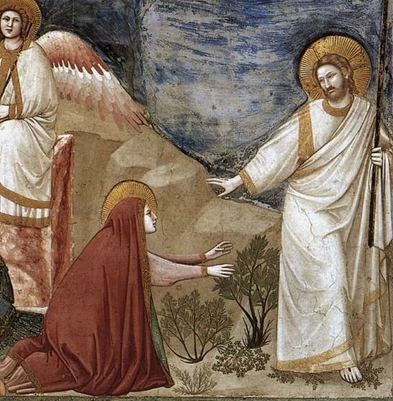 Giotto, 1304
Padoue
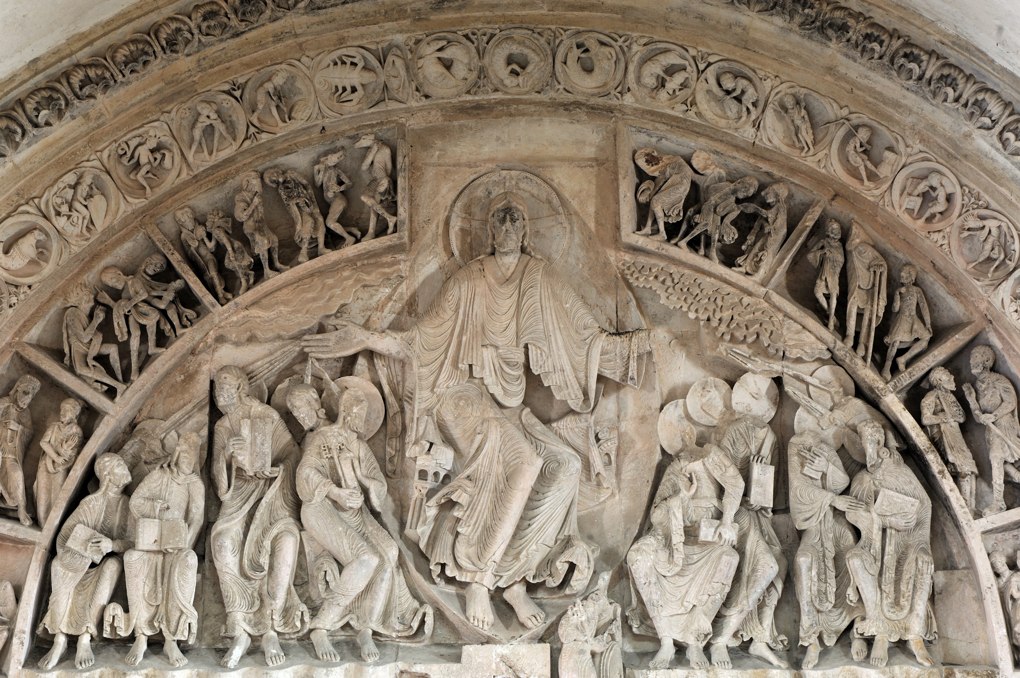 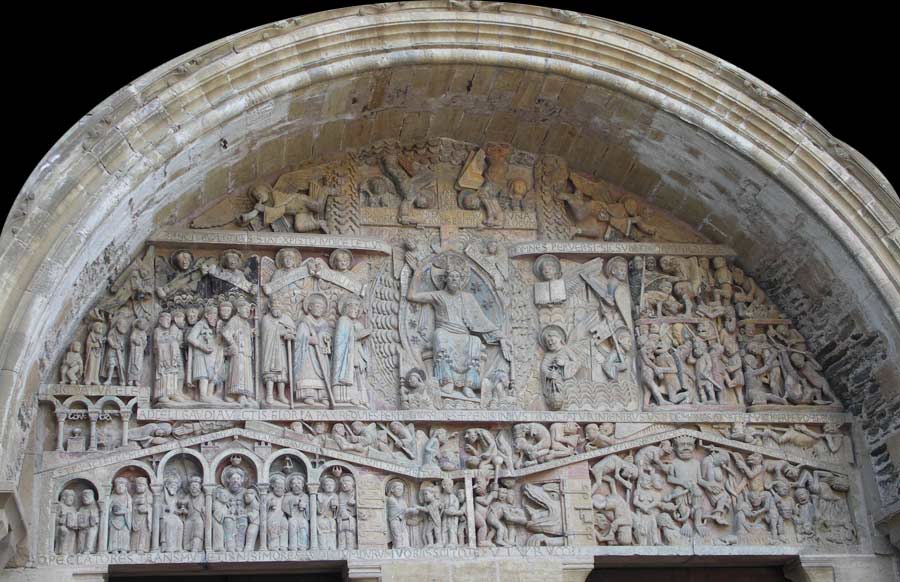 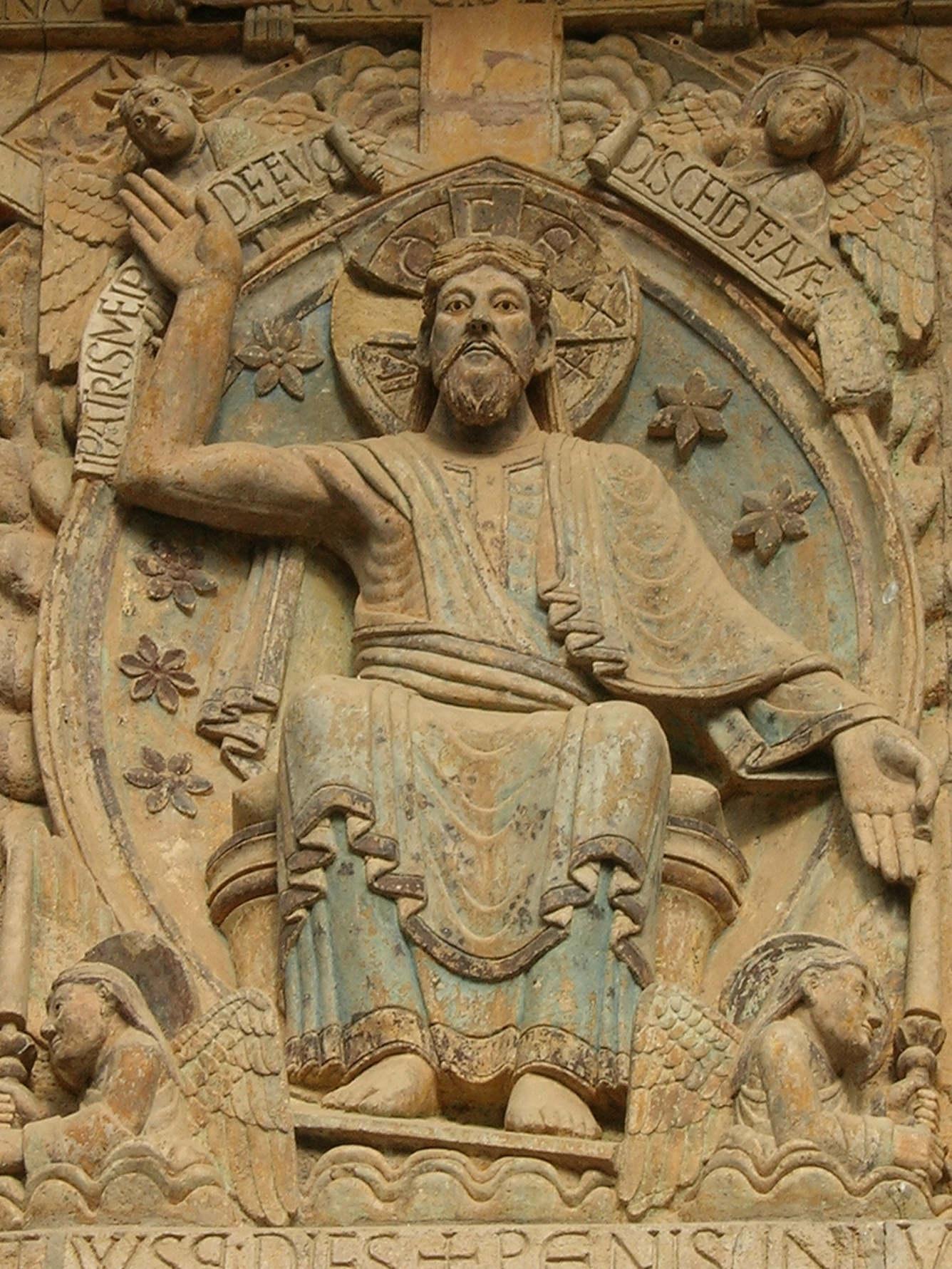 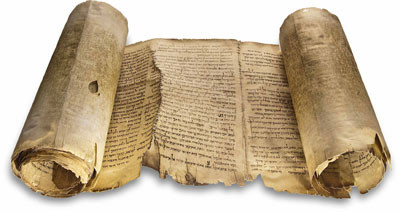 Nous cherchons à comprendre, à connaître
 Première clef : l’accomplissement des Écritures
	3 idées + 1 image
 Lorsque les temps furent accomplis
 Seconde clef : La Résurrection à la source
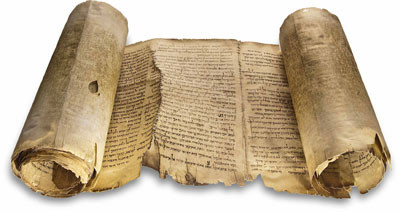 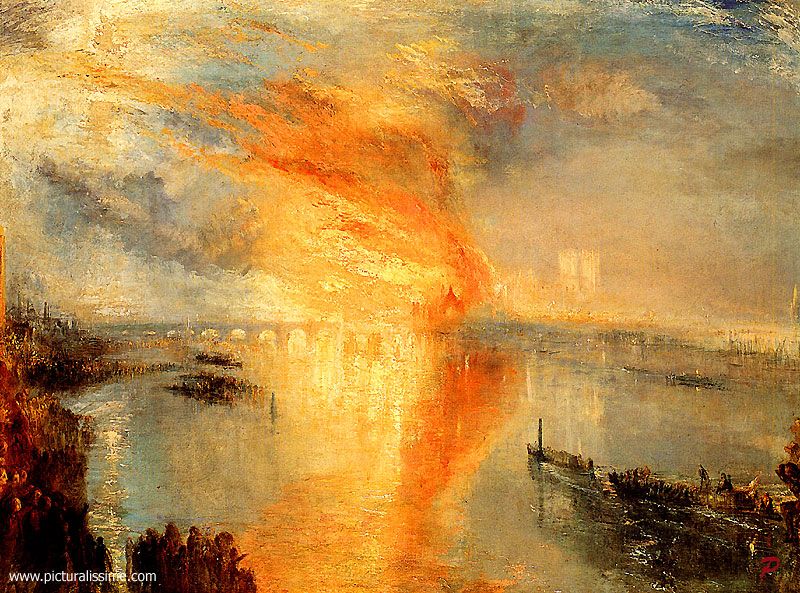 Turner, 1834
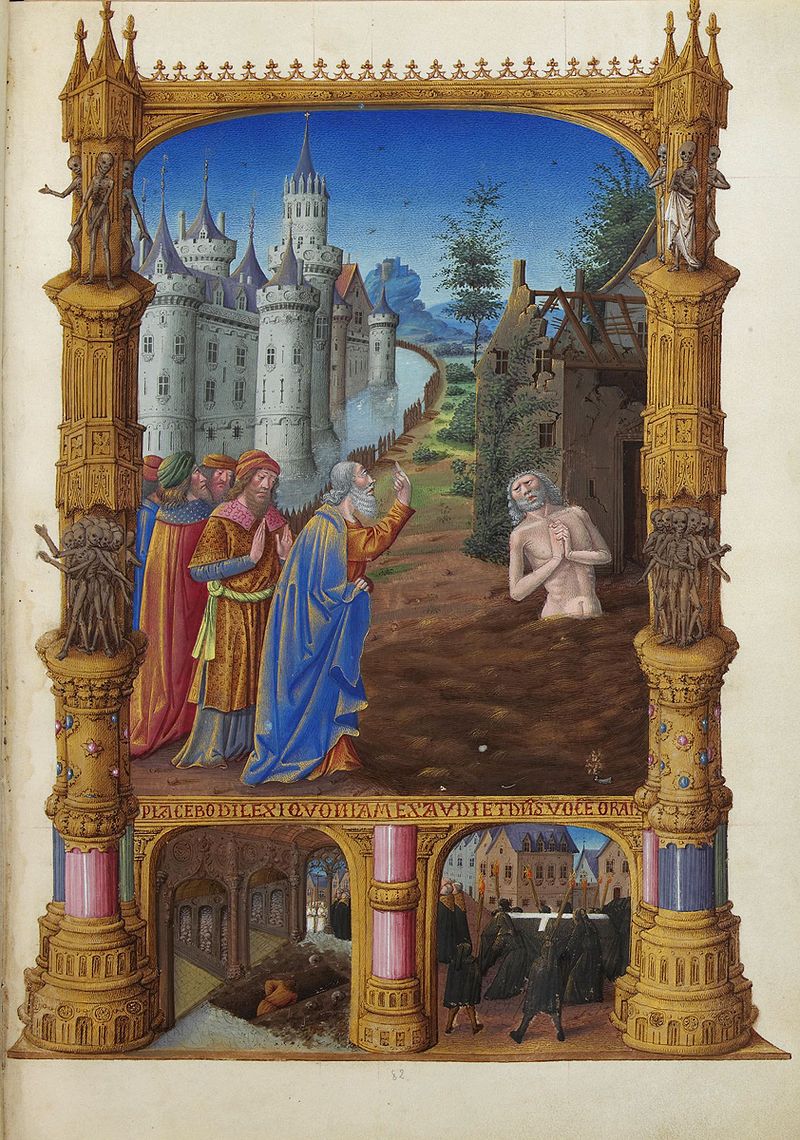 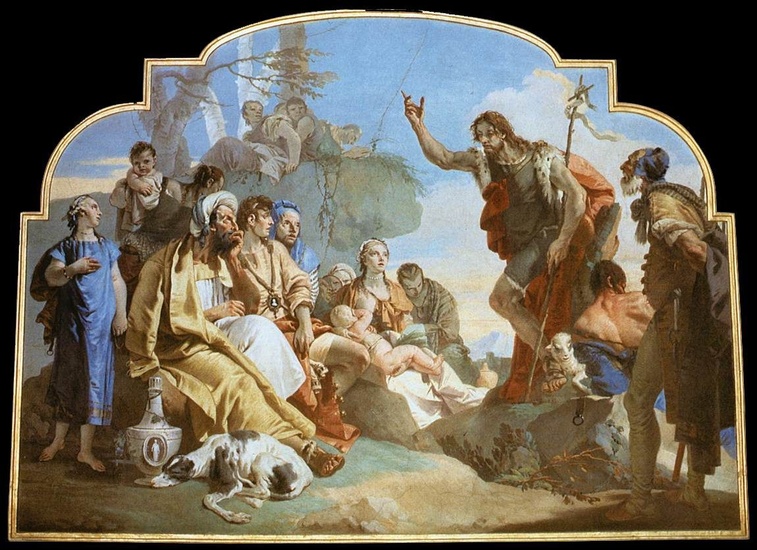 Tiepolo, 1750
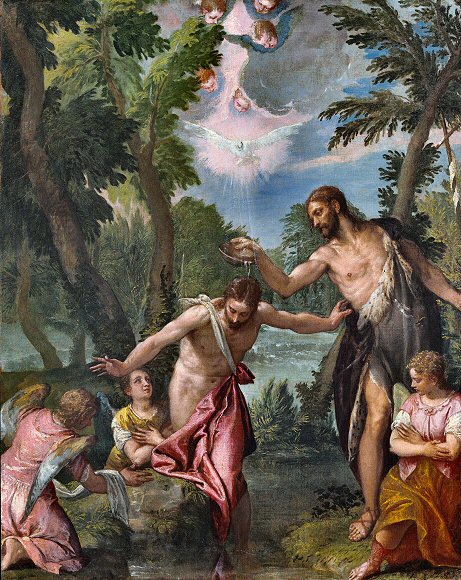 Véronèse,  1580
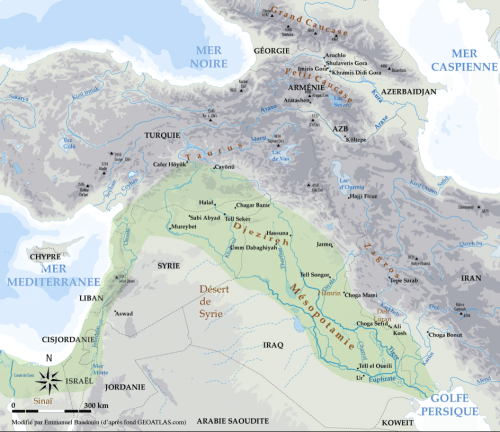 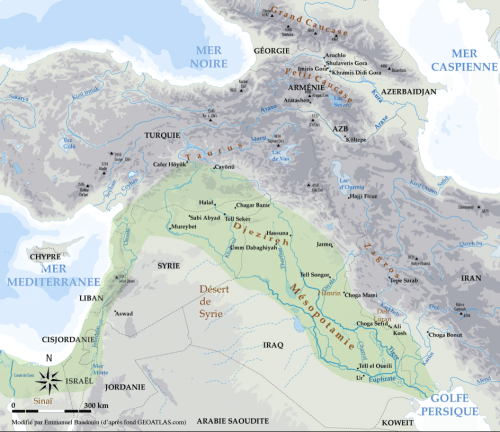 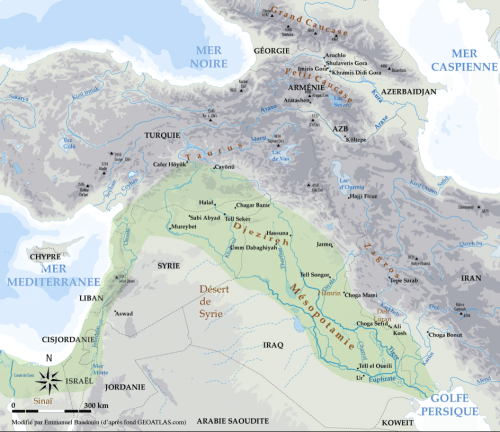 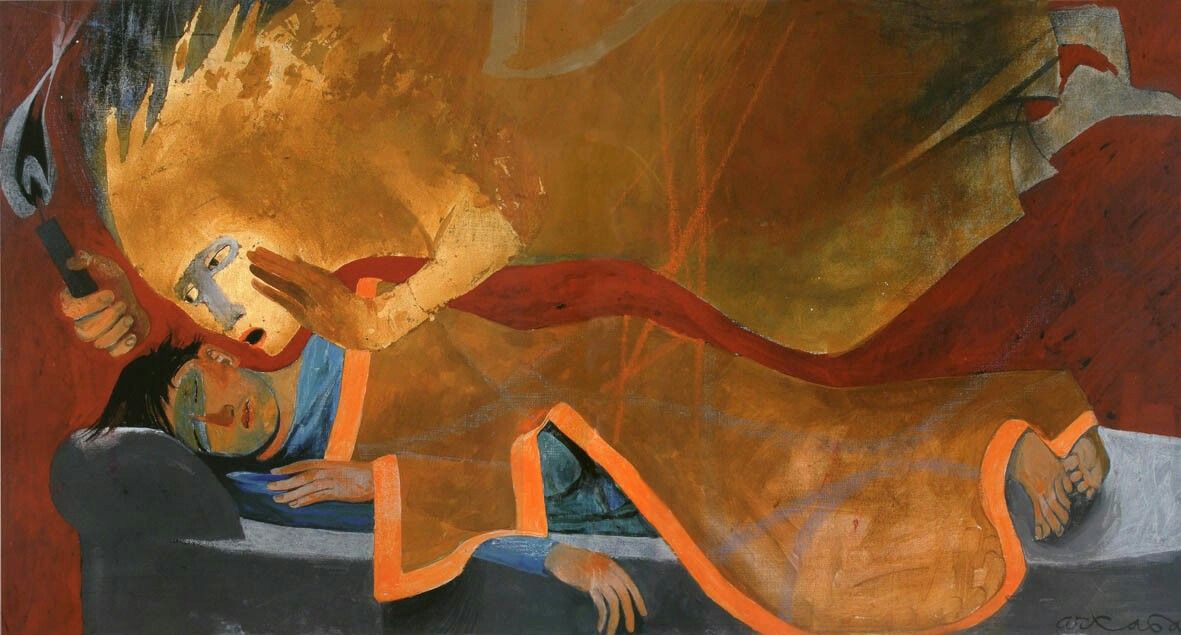 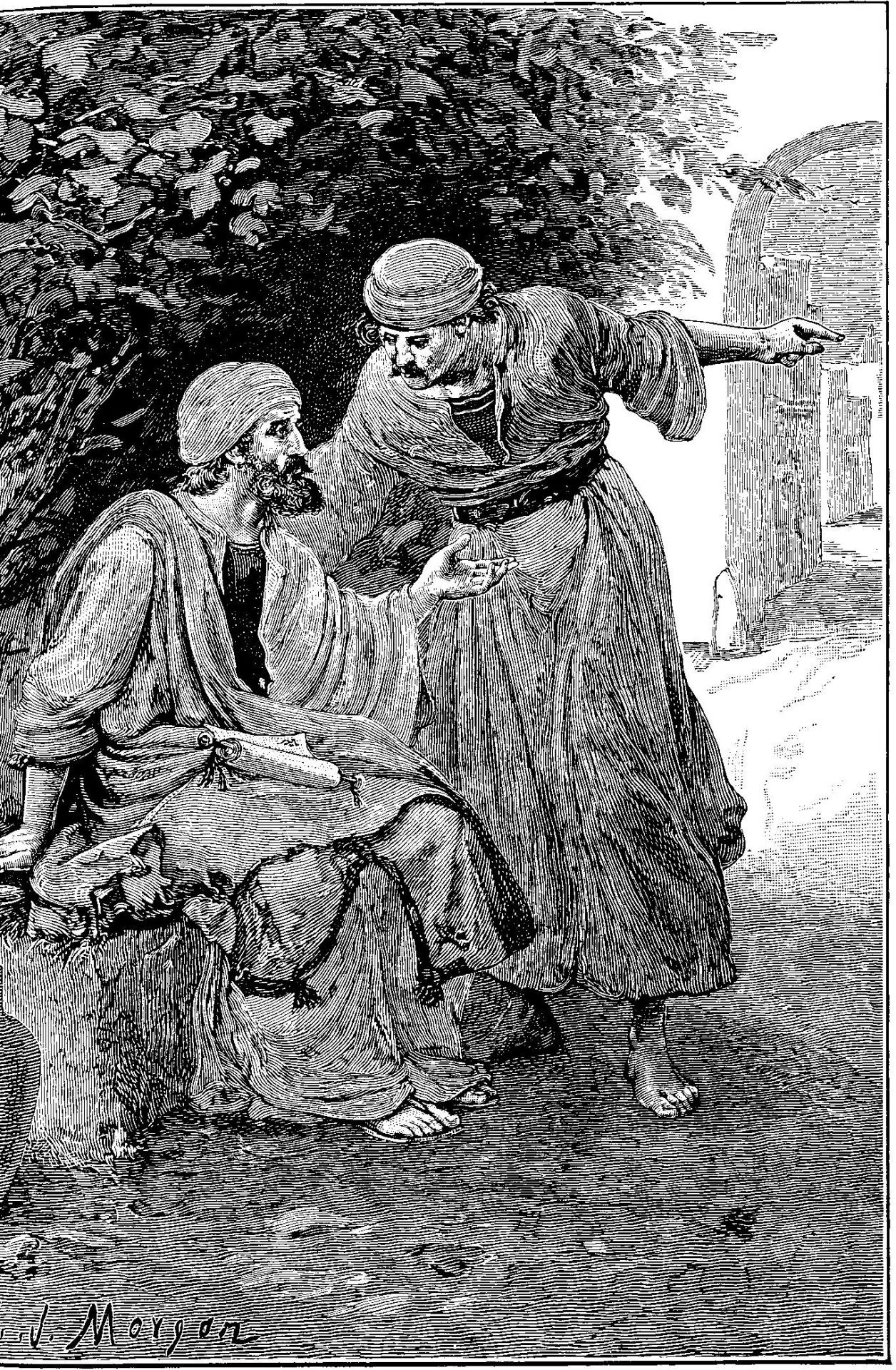 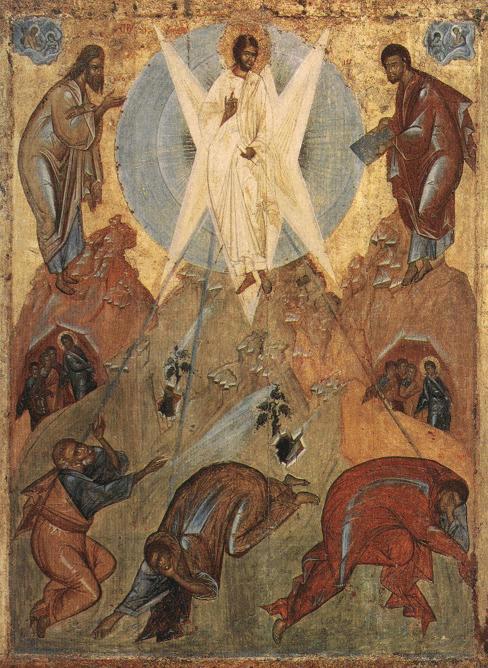 Théophane le grec
1408
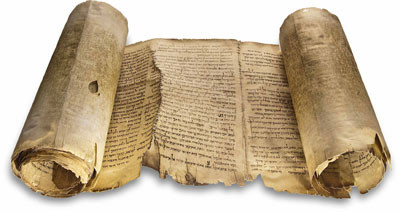 Nous cherchons à comprendre, à connaître
 Première clef : l’accomplissement des Écritures
 Lorsque les temps furent accomplis
Limon religieux juif
Empire romain
 Seconde clef : La Résurrection à la source
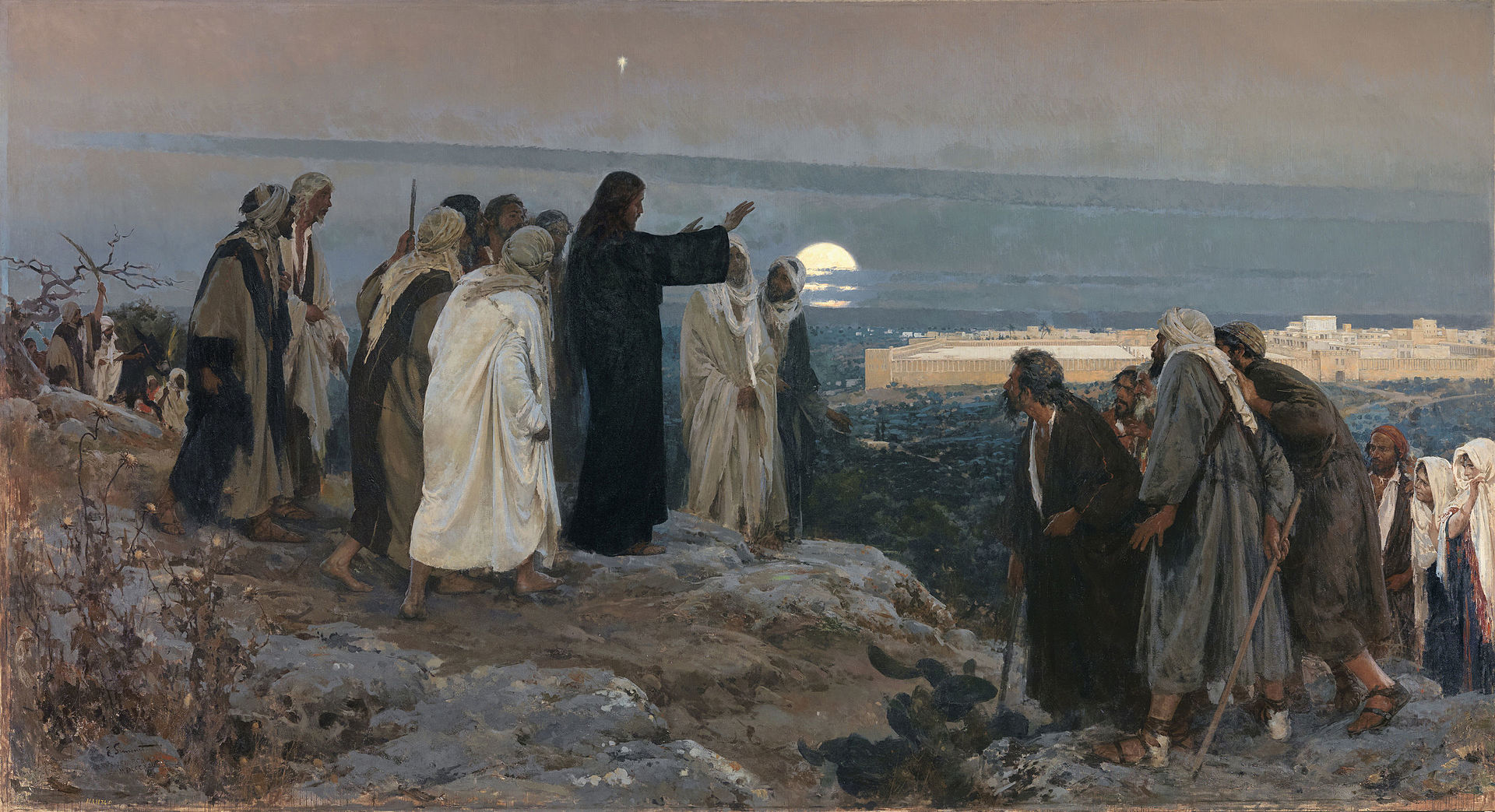 Flevit super illam (Il pleura sur elle), Enrique Simonet,1892
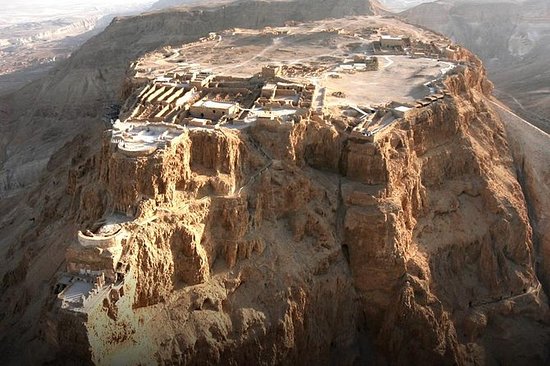 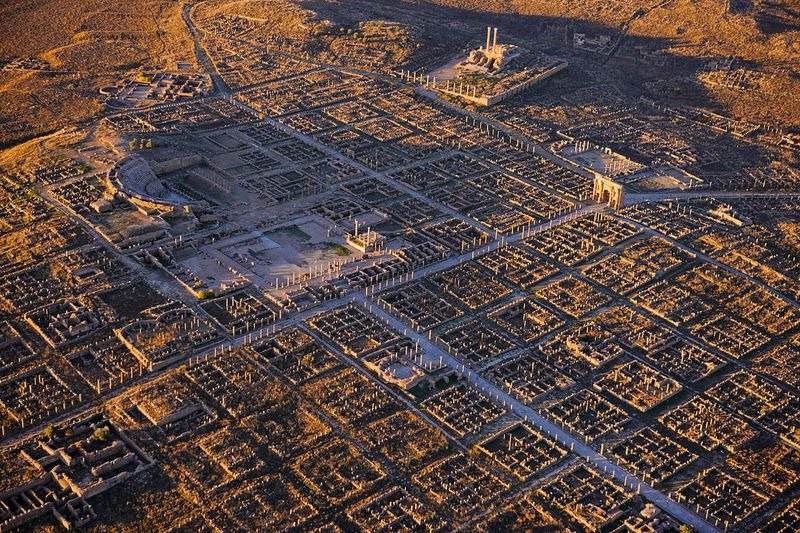 Timgad, Algérie
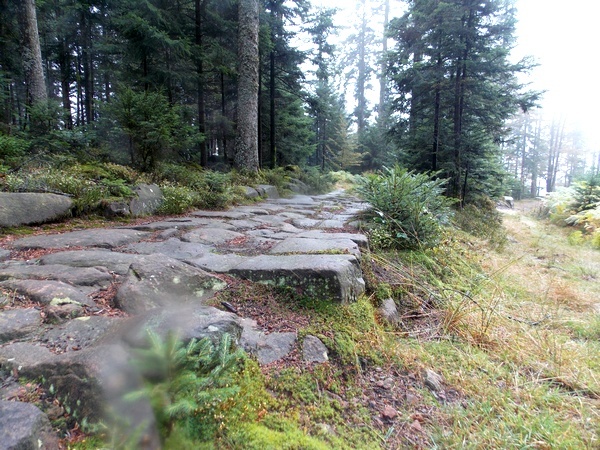 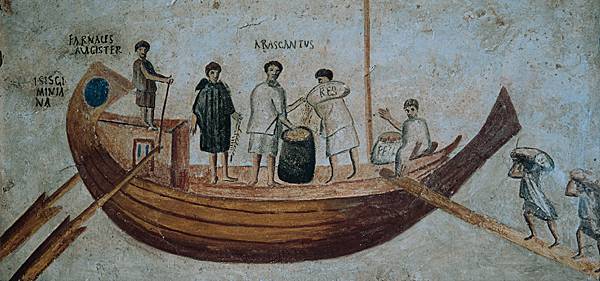 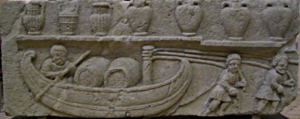 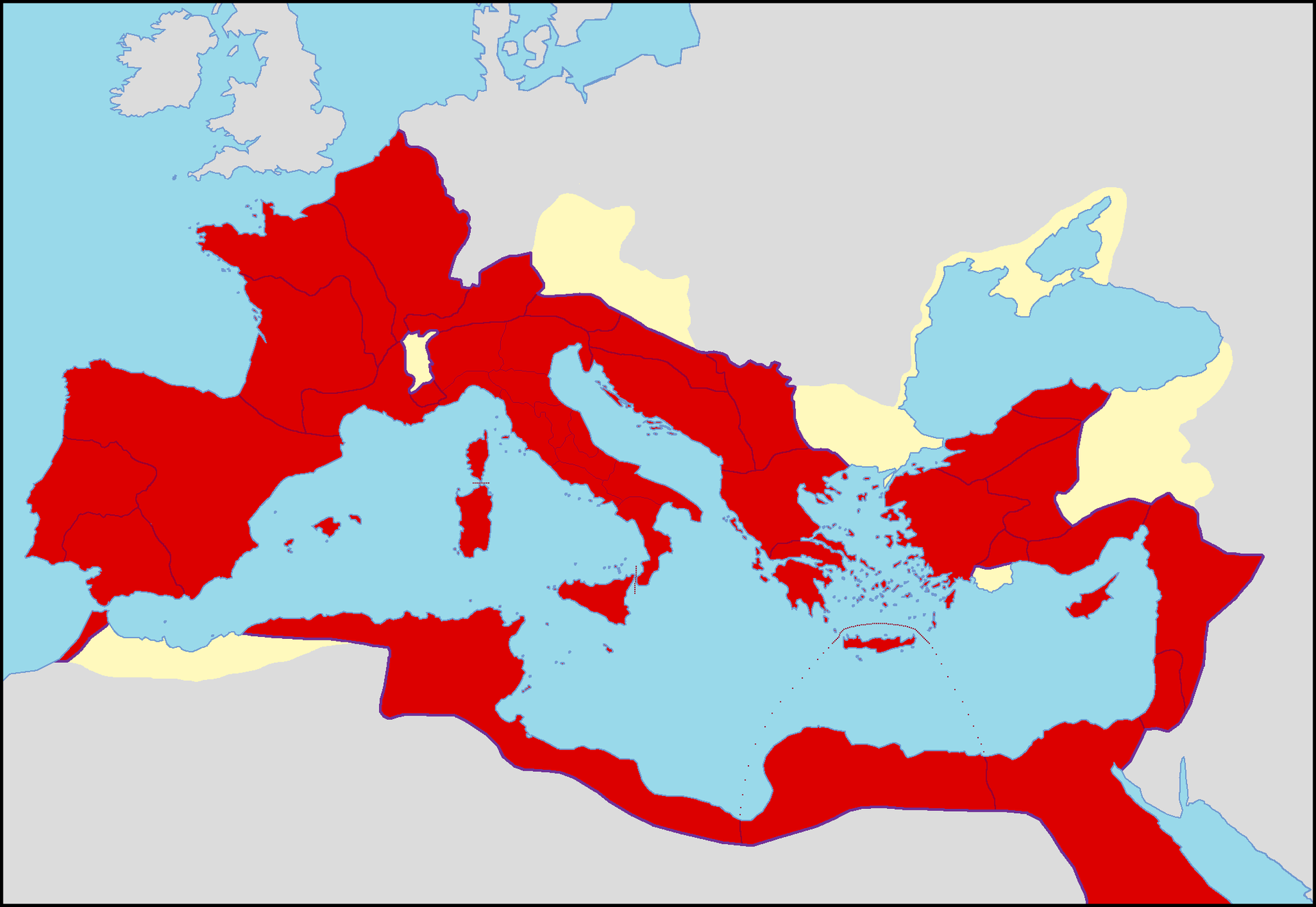 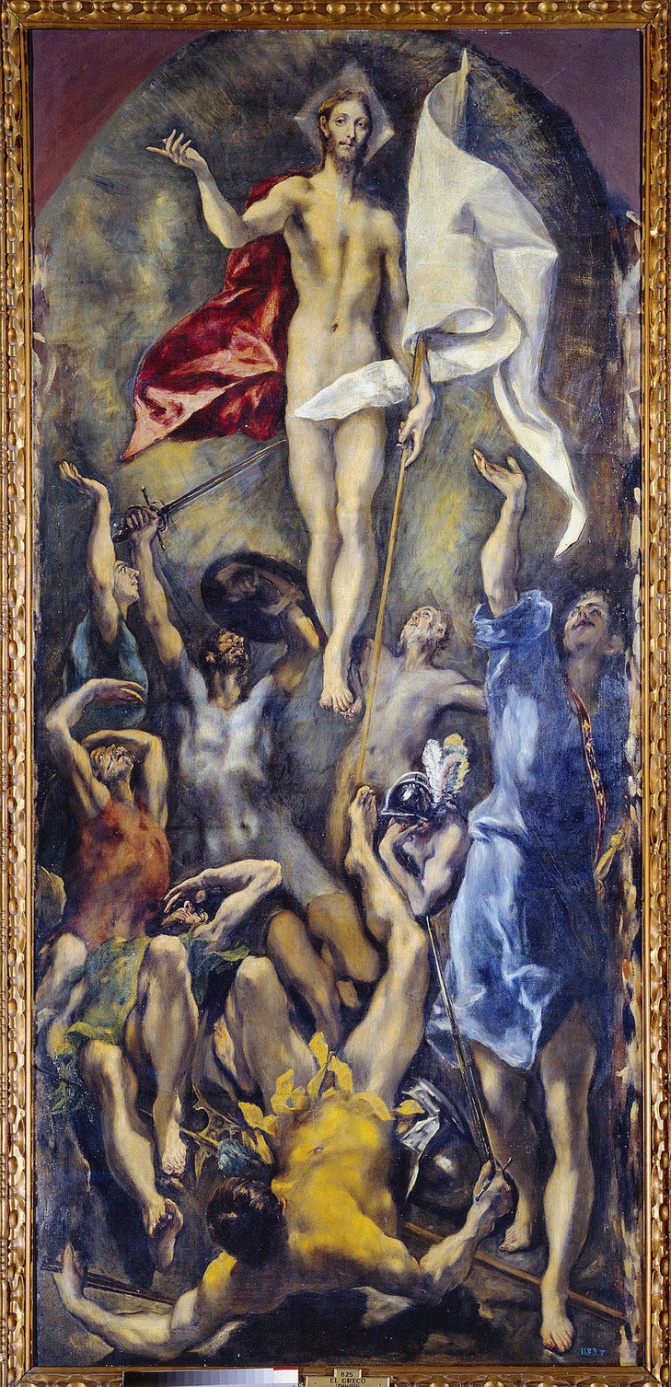 Nous cherchons à comprendre, à connaître
 Première clef : l’accomplissement des Écritures
 Lorsque les temps furent accomplis
 Seconde clef : La Résurrection à la source
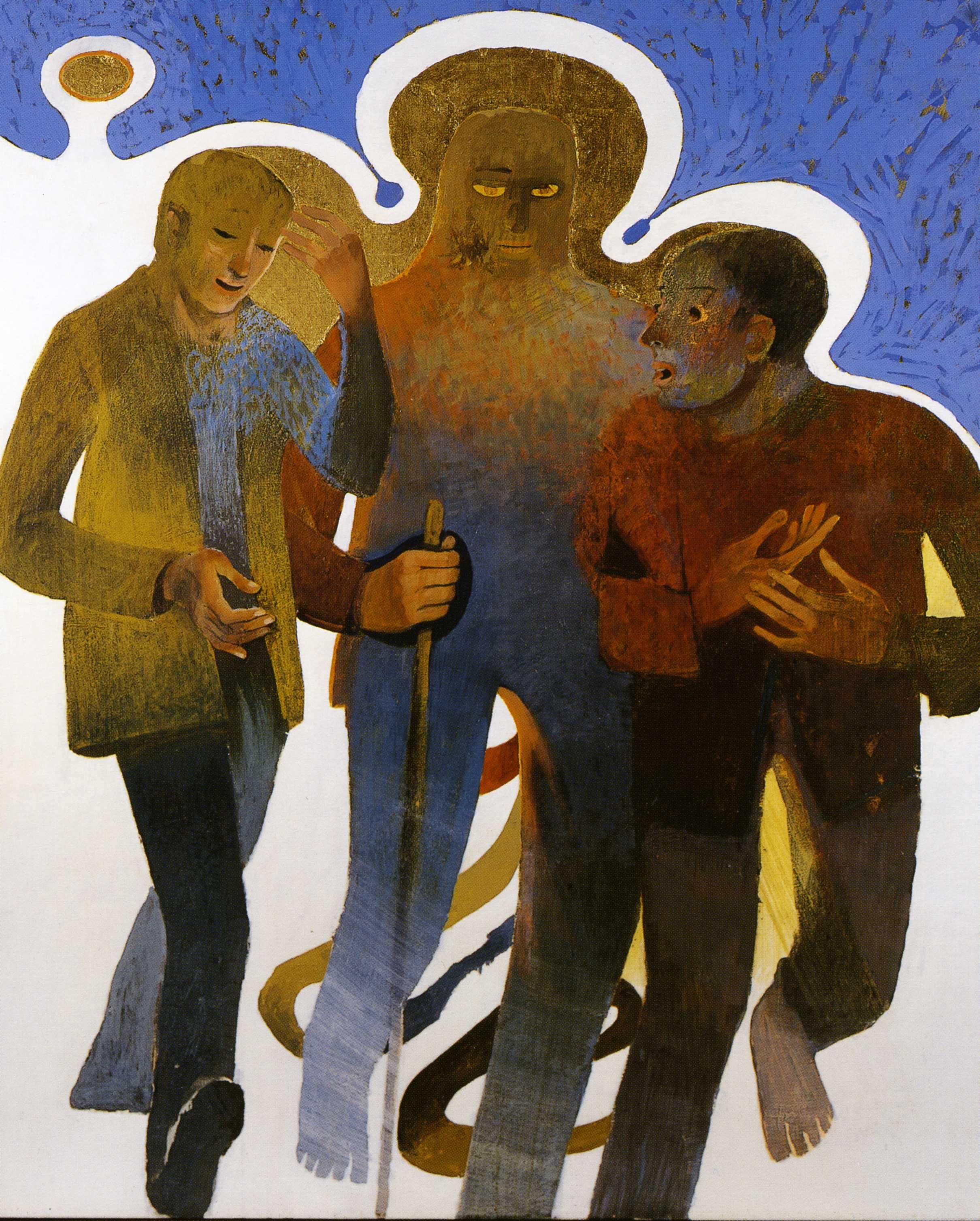 Arcabas
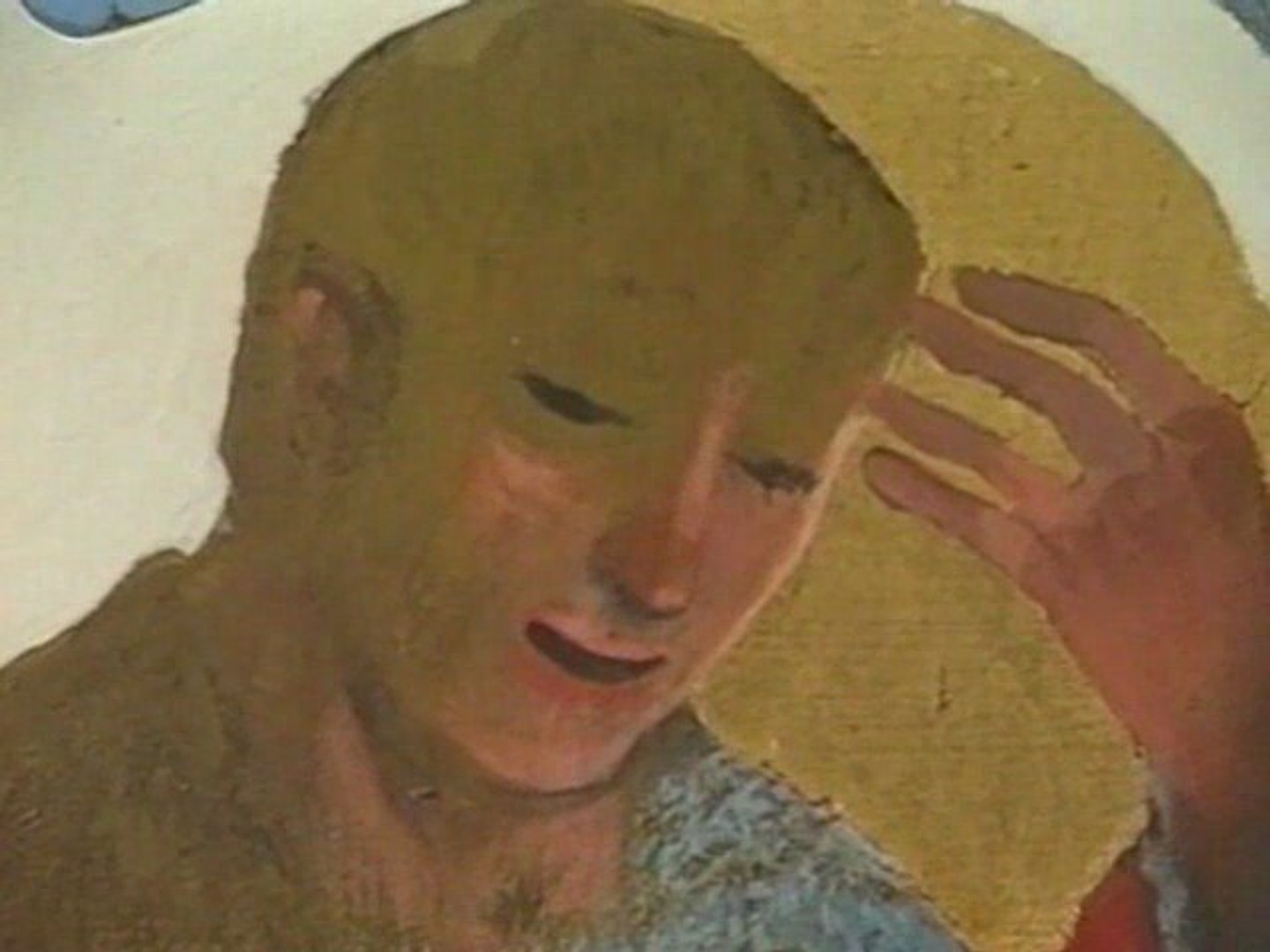 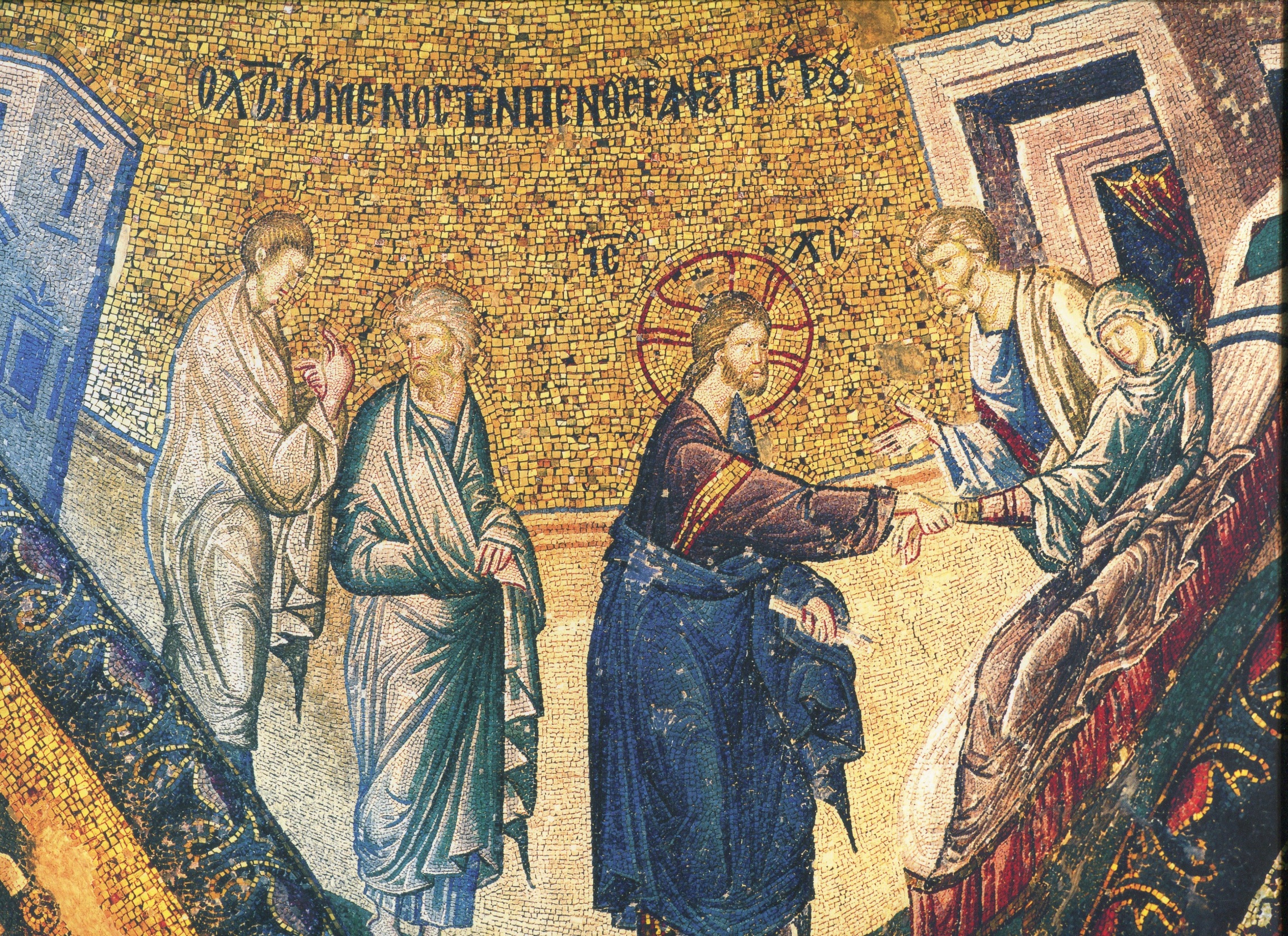 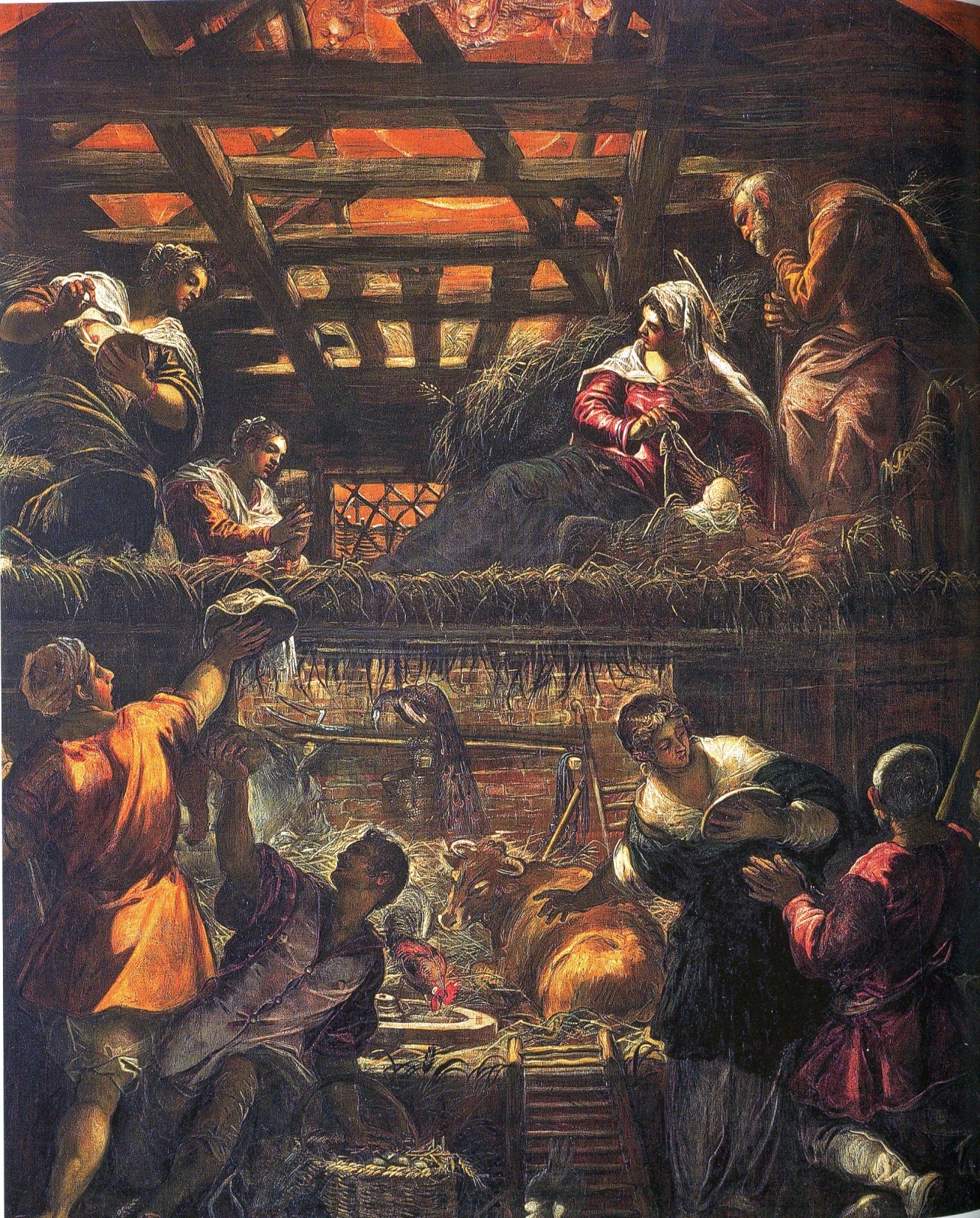 Tintoret, 
scuola di san Rocco, 
Venise, 1568
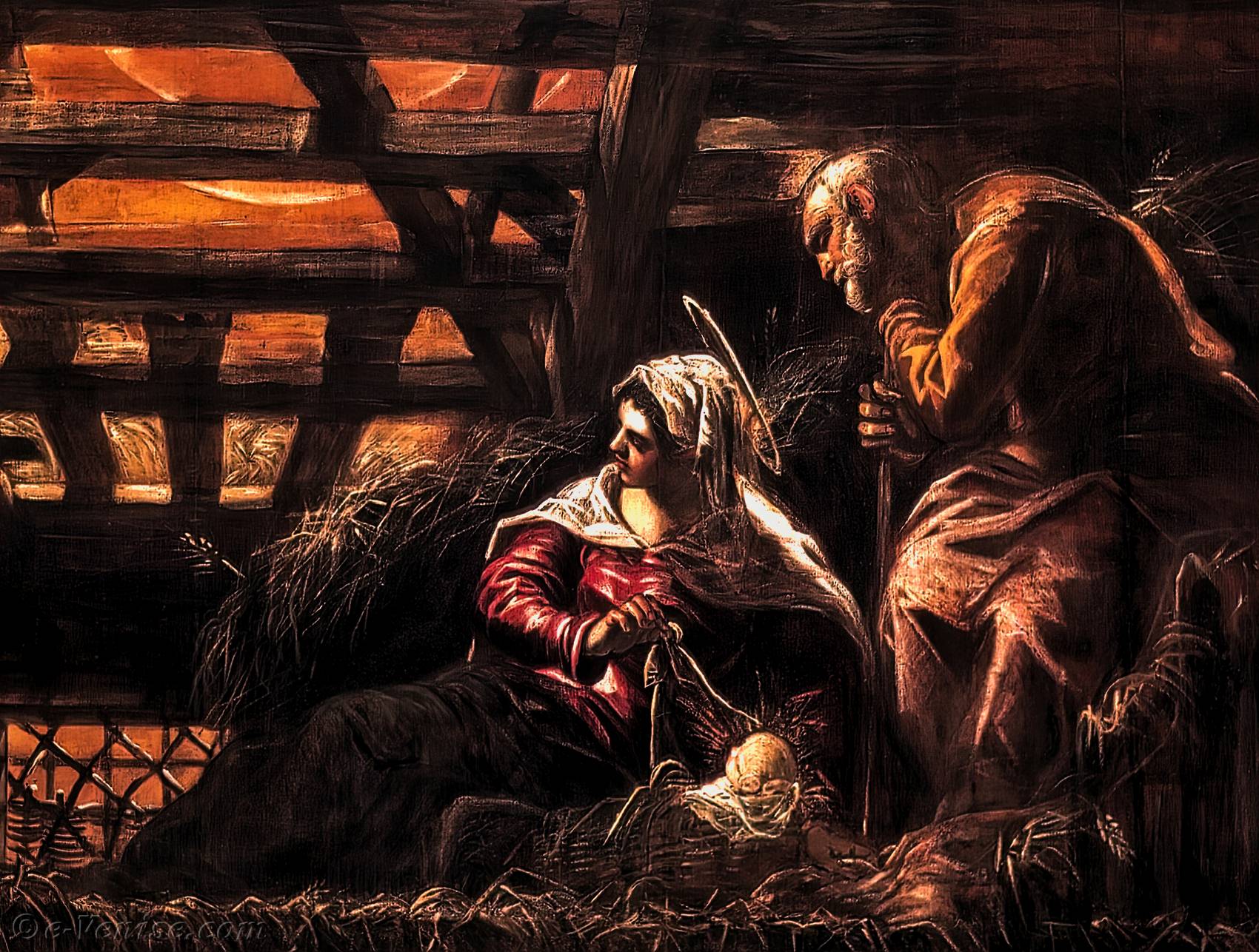 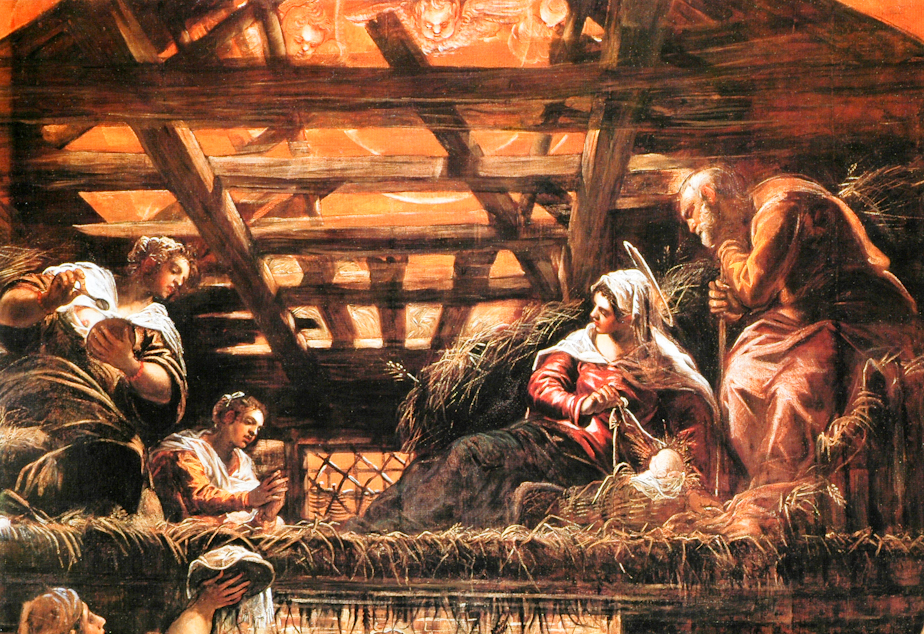 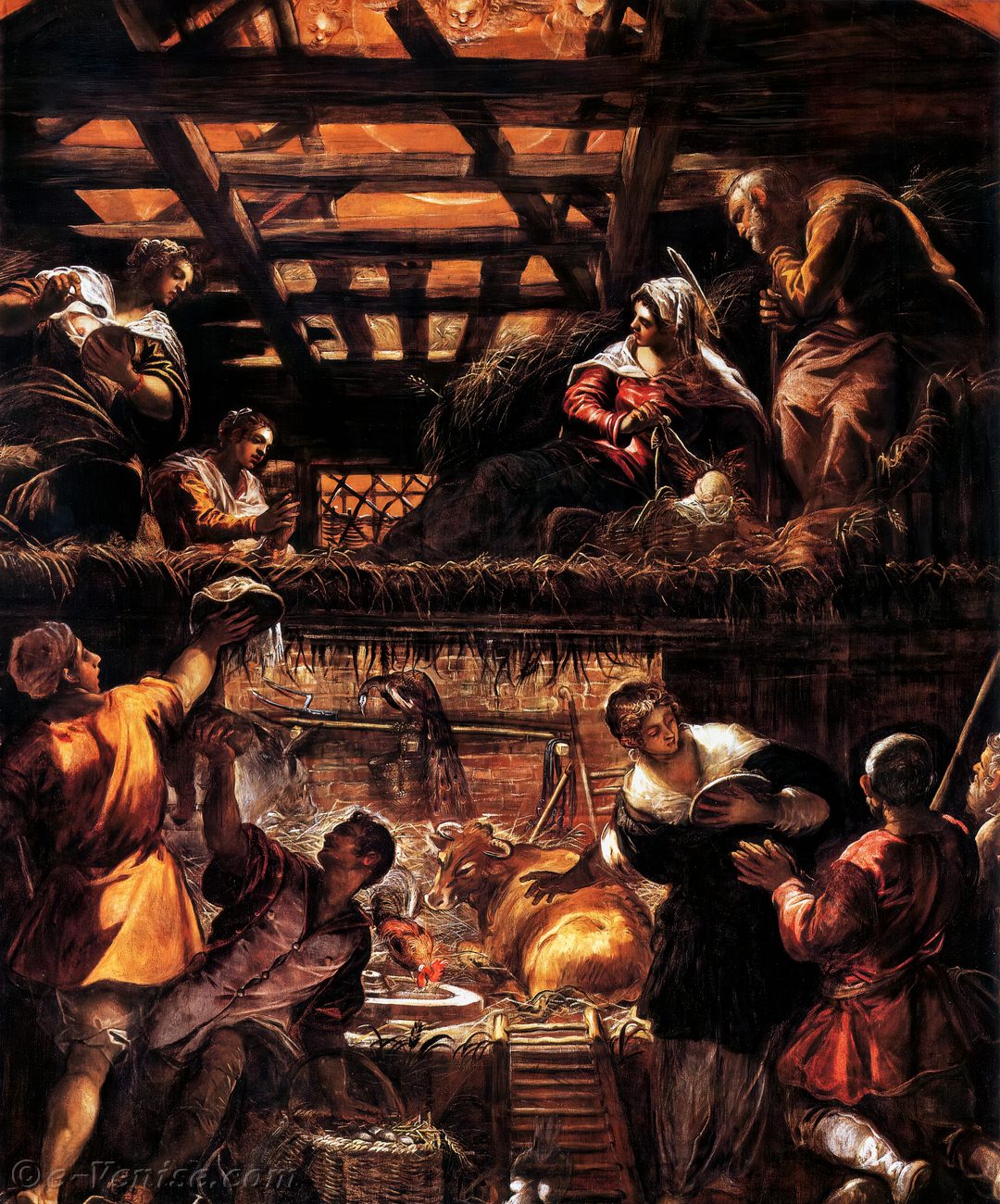 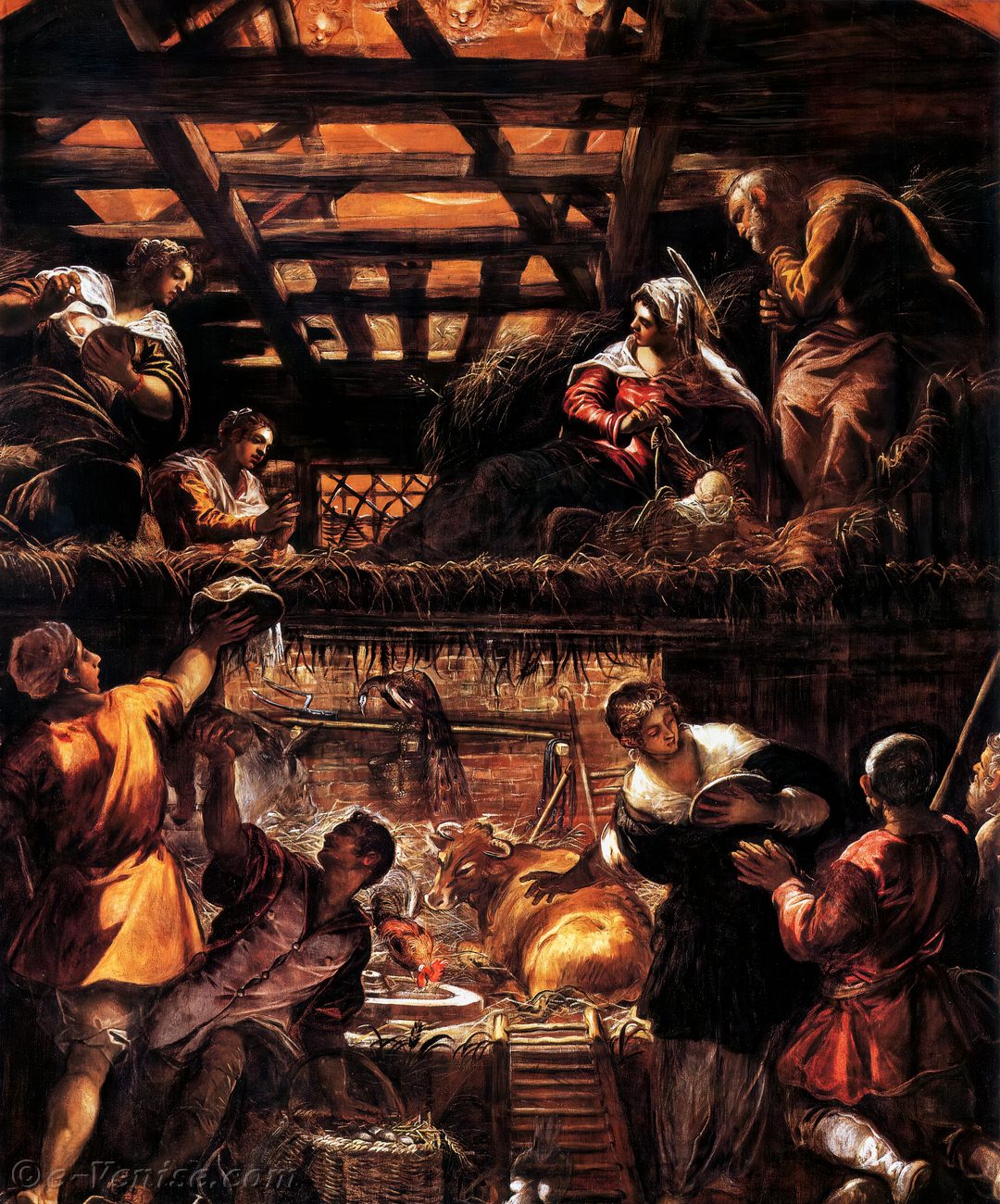 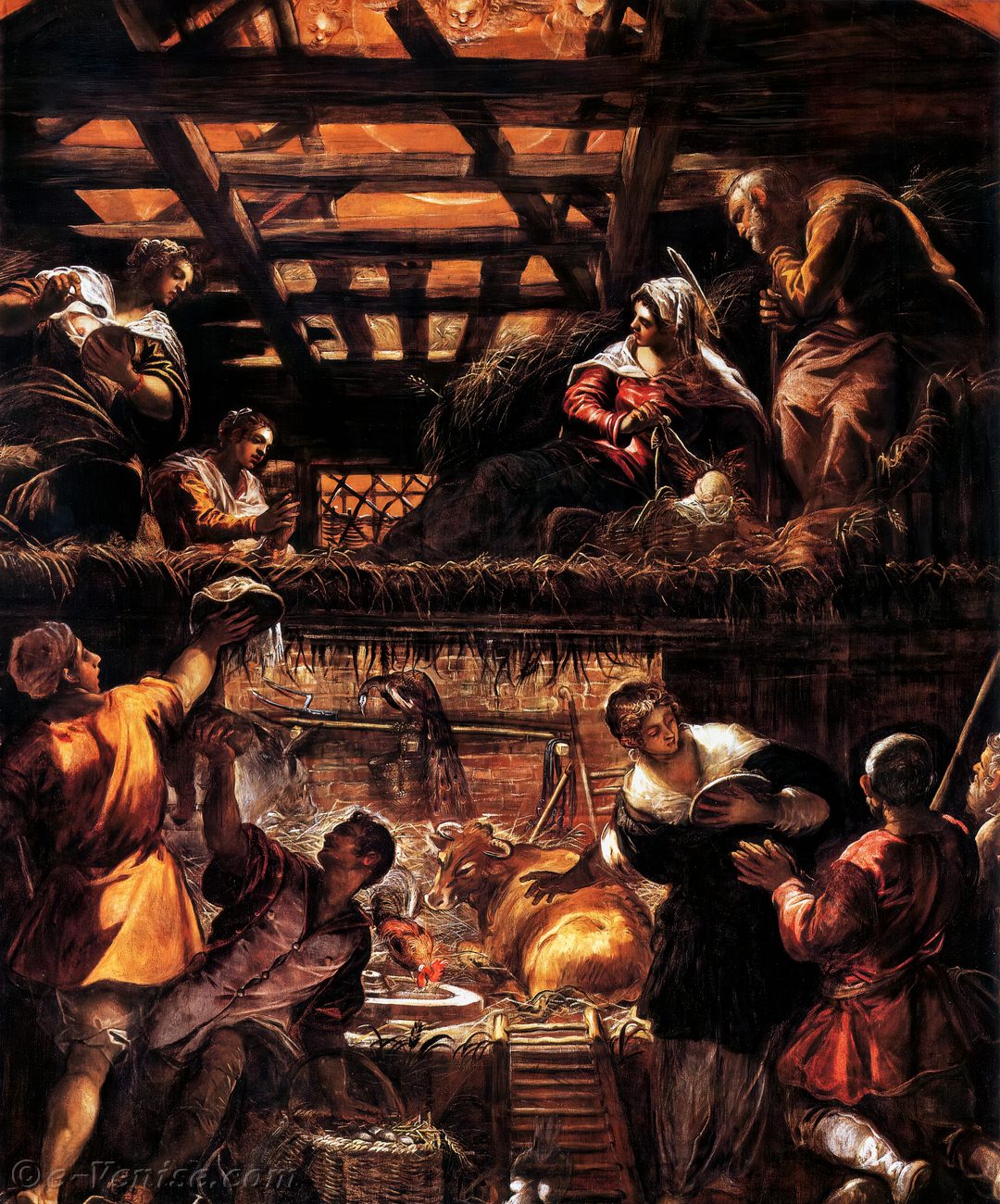